Кросс-тренинг
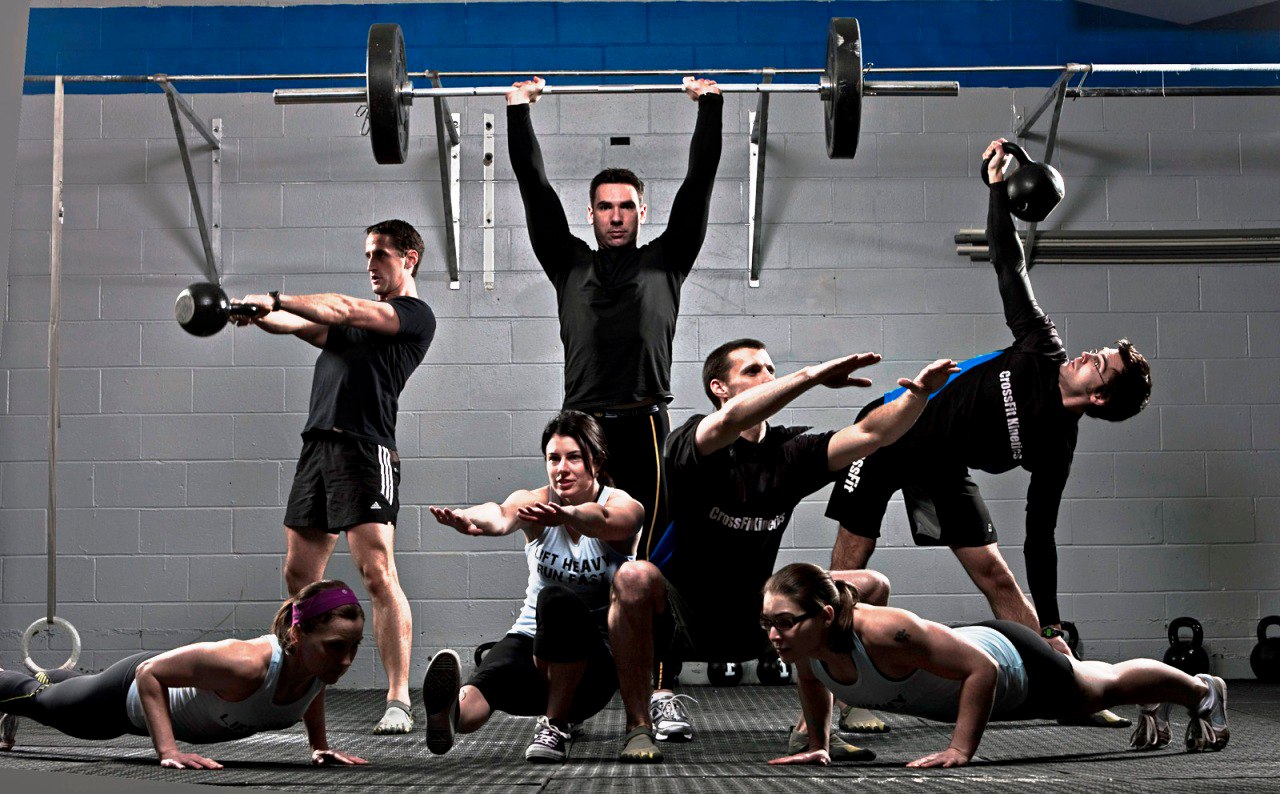 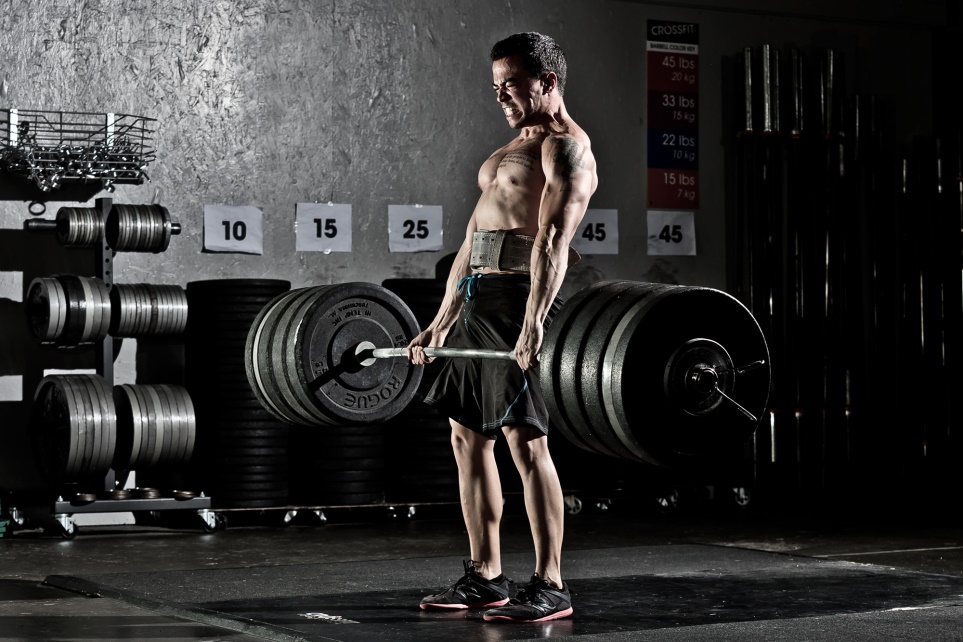 Кросс-тренинг – это коммерчески ориентированное спортивное движение и фитнес-компания, основанная Грегом Глассманом и Лореном Дженай в 2000 году.
Идеолог Грег Глассман, бывший гимнаст, начал разрабатывать свою программу более 20 лет назад, а в 2001 году в Калифорнии, США открыл свой первый зал для кросс-тренинга. Он начал продвигать свою методику среди спортсменов, проводил различные семинары. Сегодня по всему миру существует более 4 тысяч спортивных залов кросс-тренинга.
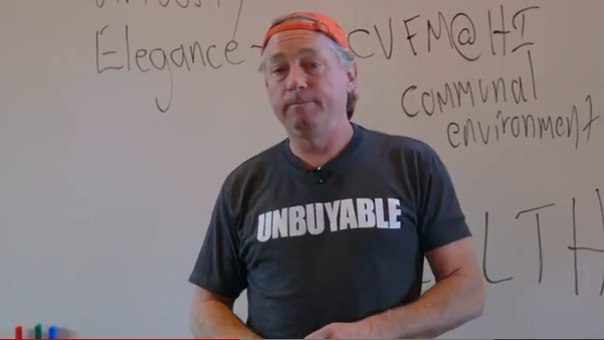 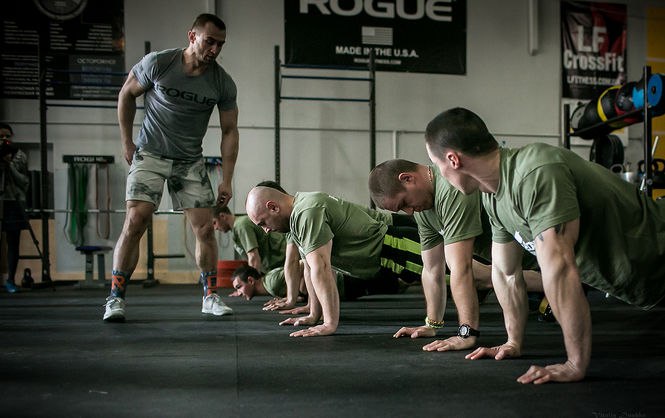 Сегодня по системе кросс-тренинг проходят подготовку военные, пожарные, МЧС и различные спецслужбы Америки, Канады и Европы. Кросс-тренинг получает все новые направления.
Существует программа «Кросс-тренинг кидс», разработанная специально для детей. Также есть программы для беременных женщин, для людей преклонного возраста и т.д.
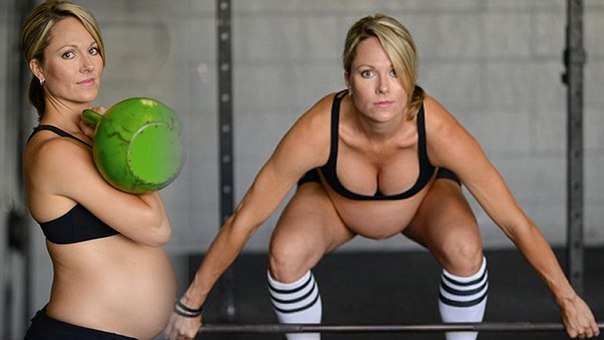 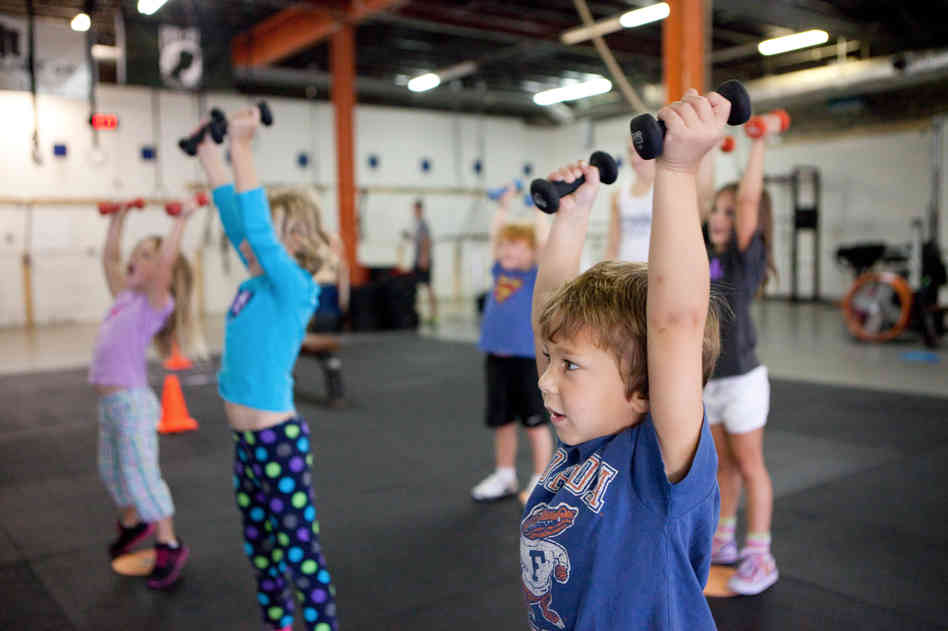 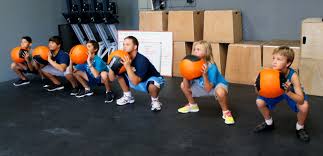 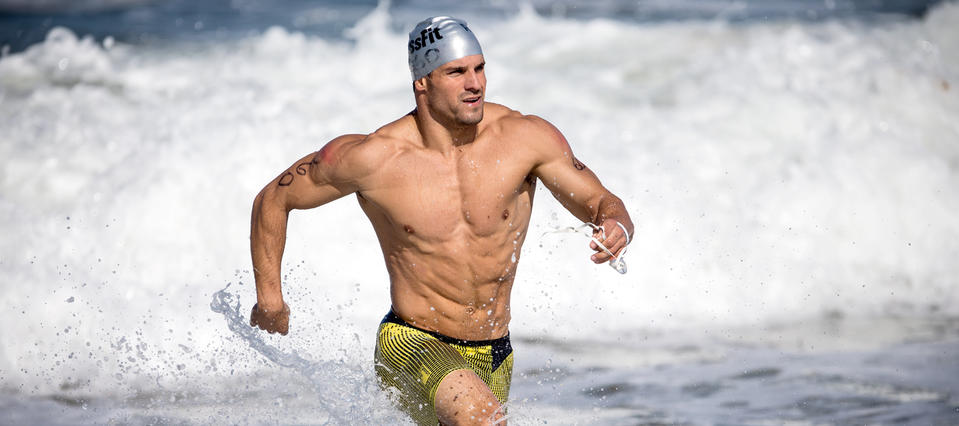 Участники игр соревнуются в упражнениях, о программе которых узнают за несколько часов до их проведения. Зачастую организаторы добавляют в программу упражнений т.н. сюрпризы — упражнения не типичные для кросс-тренинга. Например, заплывы в открытой воде и метание софтбола. На играх выявляется «Самый Подготовленный Человек в Мире», так что участники должны быть готовы ко всему.
Кросс-тренинг игры проводятся каждое лето с 2007 года. Количество участников и спонсоров постоянно растет. С 2011 года по настоящее время чемпионом и «Самым подготовленным человеком в мире» является Рич Фронниг.
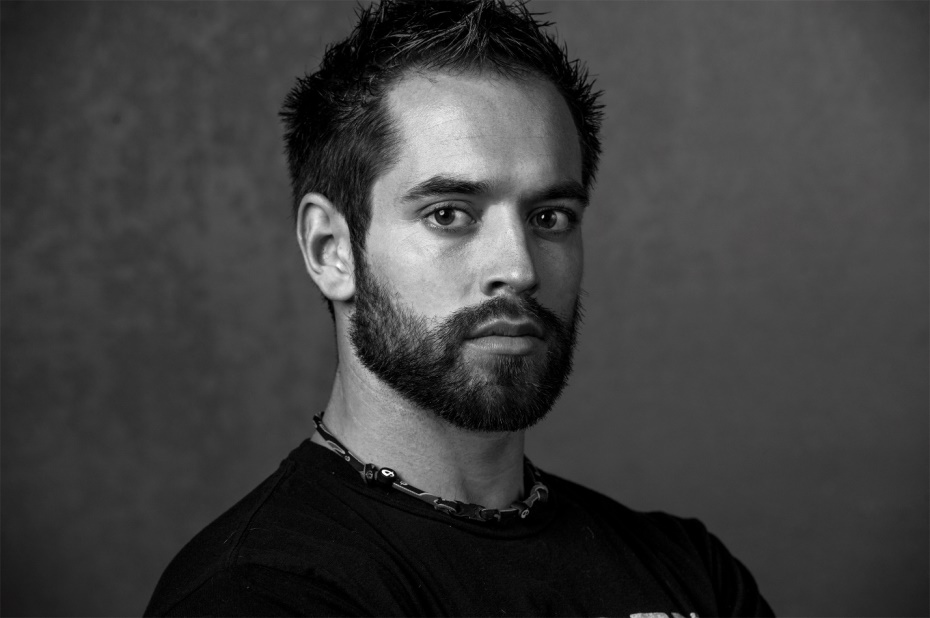 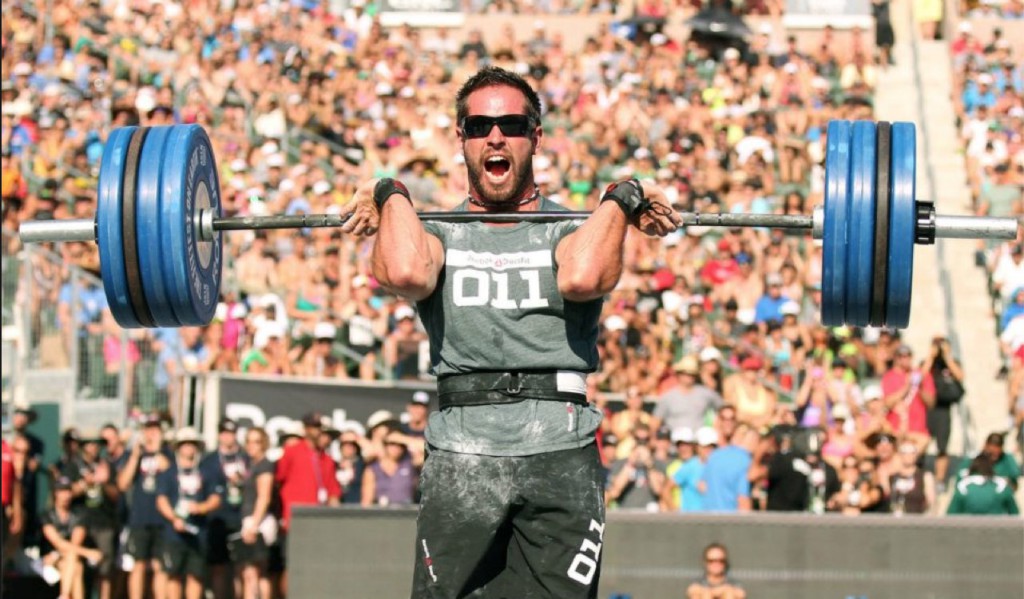 Кросс-тренинг – очень молодое направление в спорте и в нашу страну он пришел совсем недавно. Первая специализированная площадка для занятий кросс-тренингом открылась в Минске. Чуть позже открылись спортивные клубы кросс-тренинга в Гомеле, Гродно и Бресте. На данный момент в Минске существует 6 залов предназначенных для занятий кросс-тренингом.
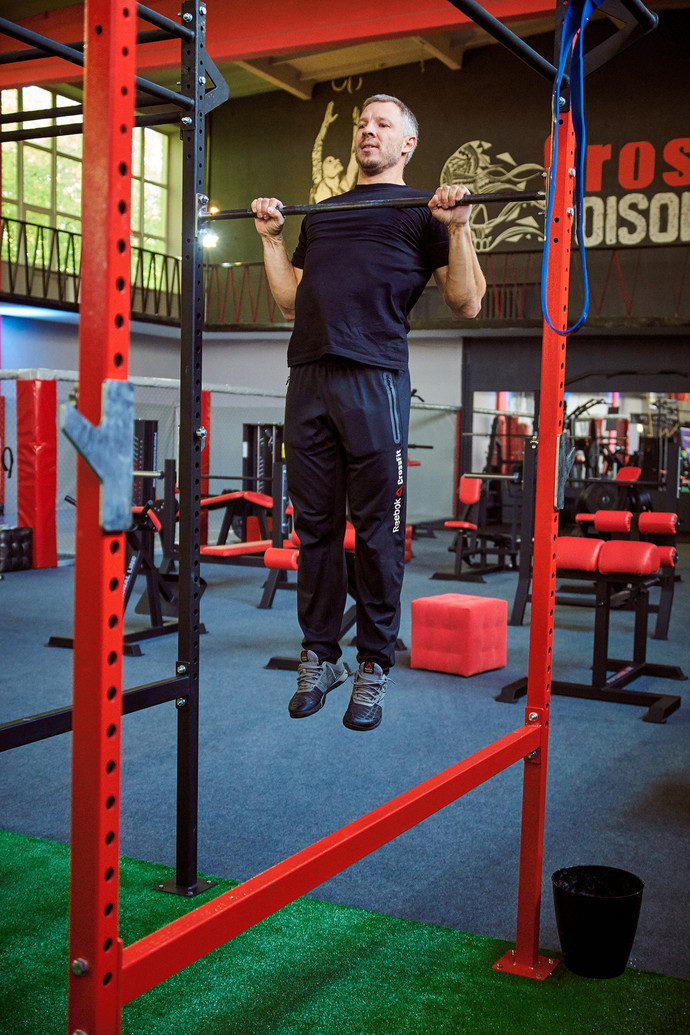 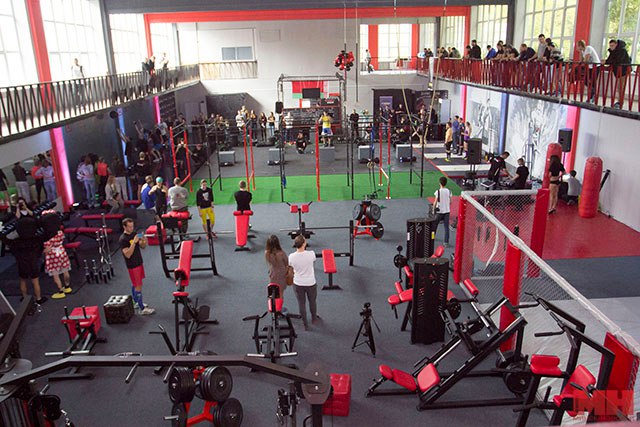 Так что же такое кросс-тренинг?
Кросс-тренинг – это высокоинтенсивная тренировка различных групп мышц, иногда одновременно нескольких, которая направлена на развитие не только мускулатуры спортсмена, но и тренировки сердечной мышцы, дыхательной системы и общей выносливости организма.
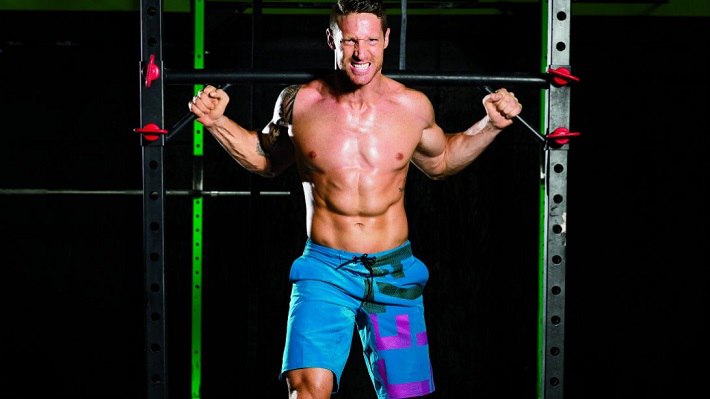 Кросс-тренинг использует методику, включающую в себя приемы различных спортивных направлений:
Тяжелая атлетика;
Легкая атлетика;
Гимнастика;
Пауэрлифтинг;
Бодибилдинг.
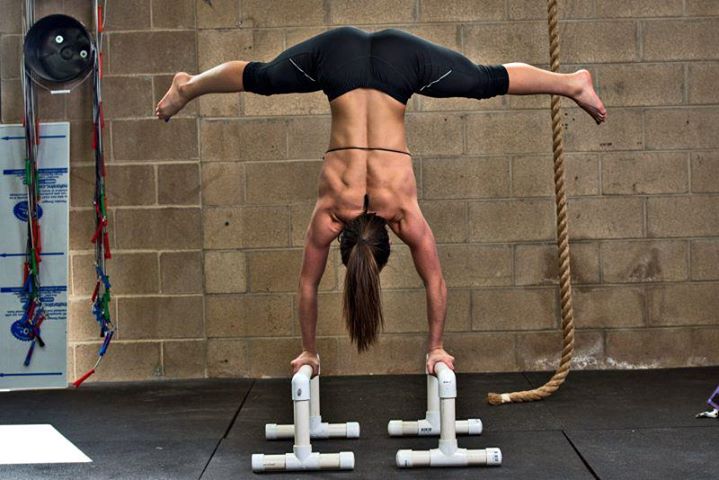 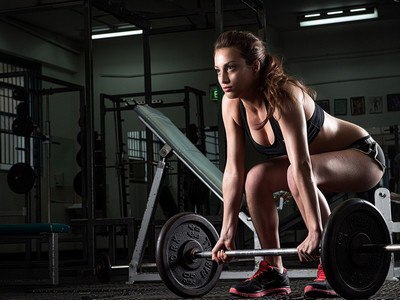 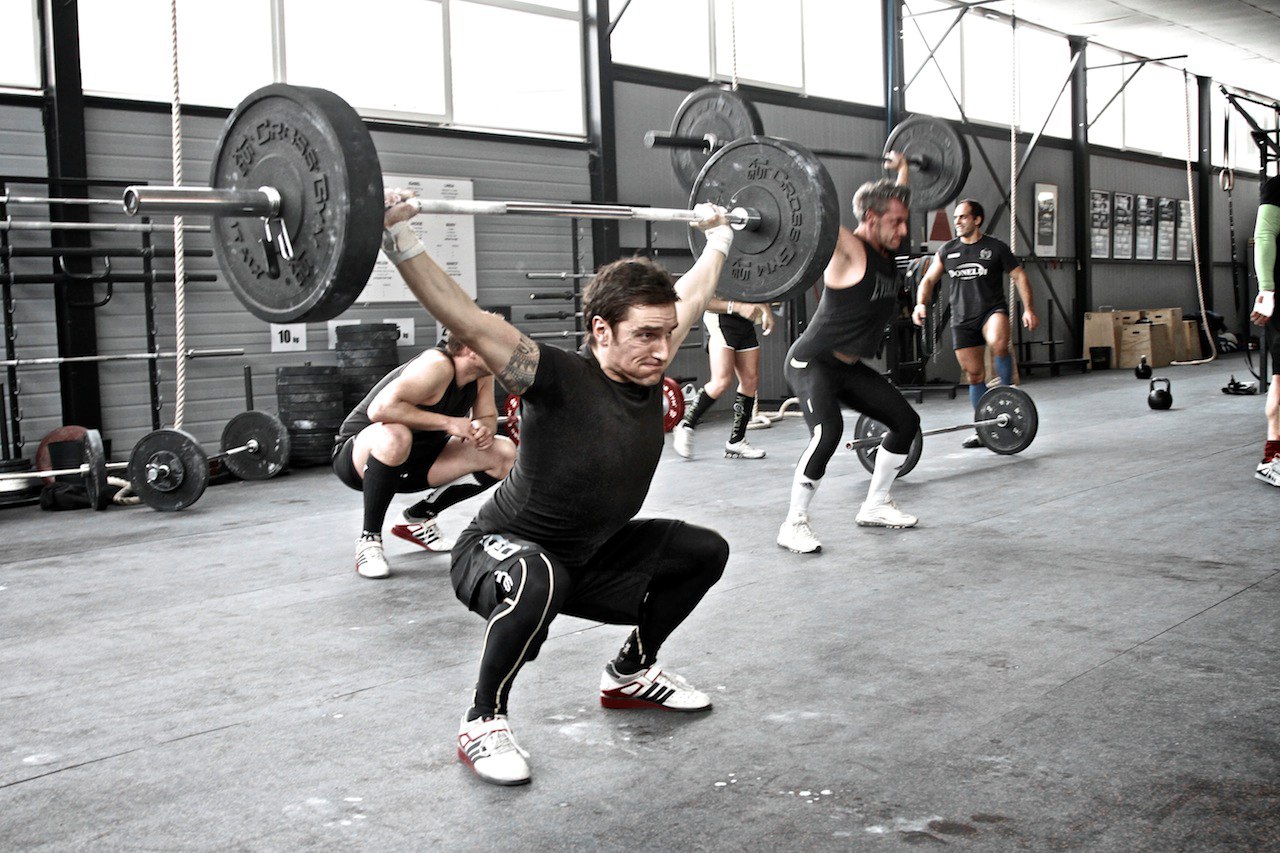 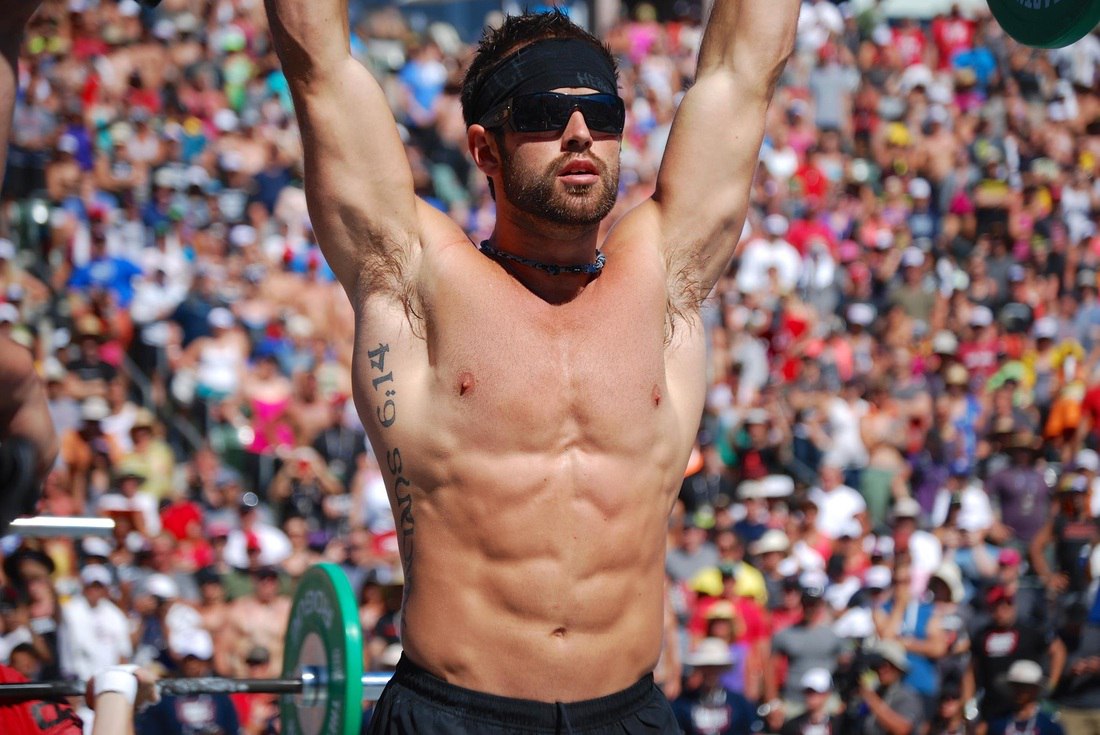 Разнообразие в тренировочном процессе делают кросс-тренинг, который можно назвать системой общей физической подготовки или функциональным тренингом, одним из самых популярных сегодня видом фитнеса по всему миру
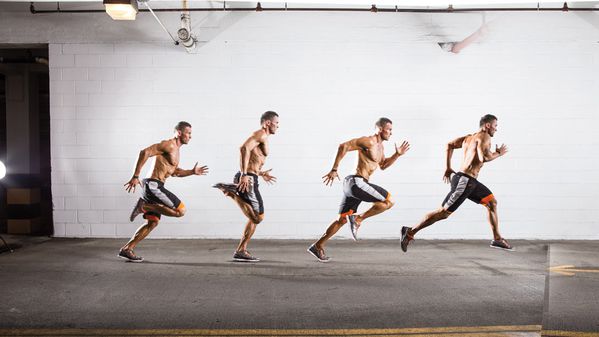 Первым достоинством кросс-тренинга является его универсальность и то количество целей, на достижение которых направлен тренировочный процесс
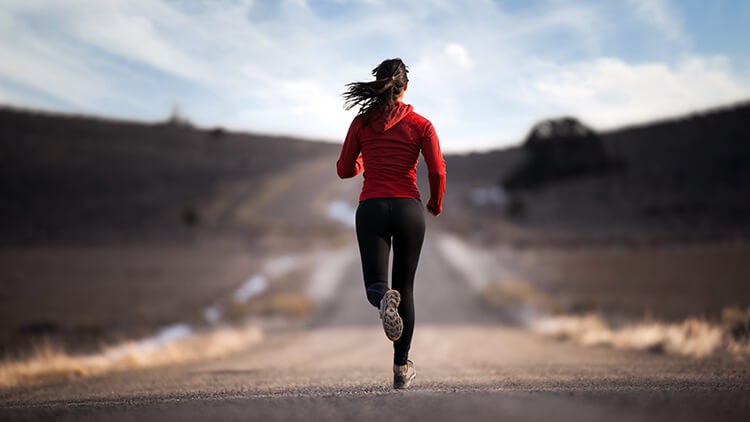 Они объединяют в себе все самое важное и направлены на развитие силы и функциональной выносливости, не забывая при этом о дыхательной и сердечнососудистой системах организма.
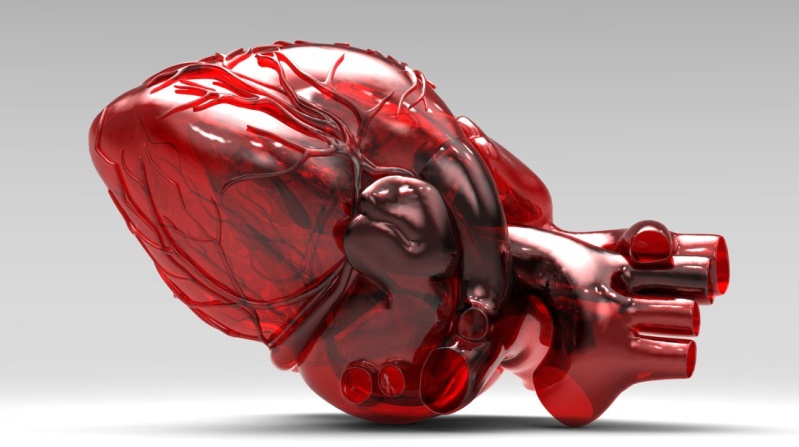 Еще одной особенностью является то, что многие упражнения, фигурирующие в кросс-тренинге, содержат в себе элементы плиометрики, что уже само по себе повышает уровень их эффективности.
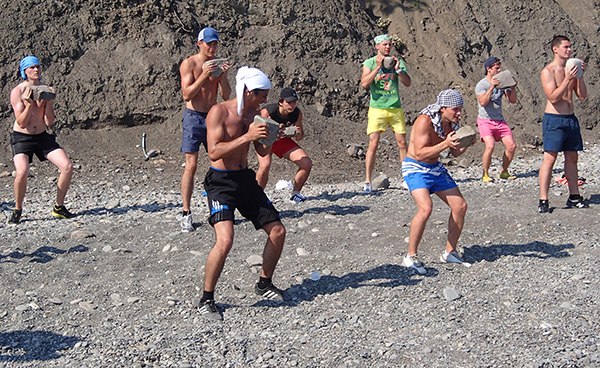 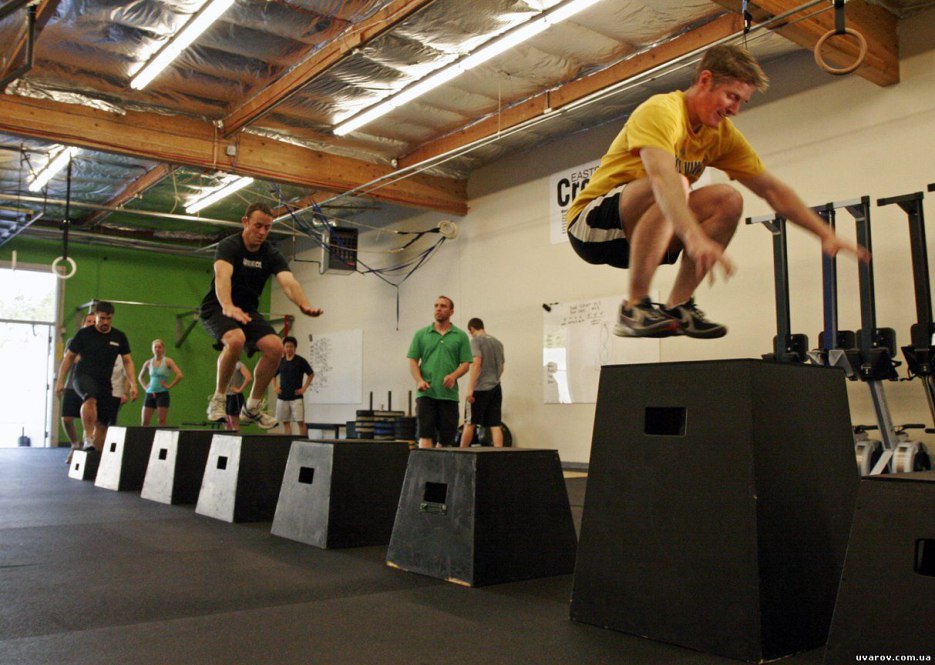 Важнейшей целью кросс-тренинга является физическое развитие человека в следующих 10 направлениях: 
работоспособность сердечнососудистой и дыхательной систем 
быстрота адаптации к смене нагрузок 
мышечная выносливость 
сила 
координация
мощность 
скорость 
гибкость
баланс 
точность
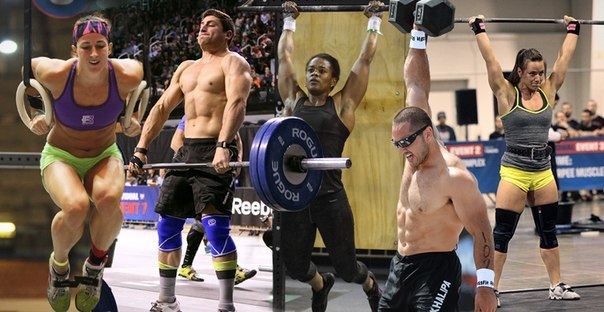 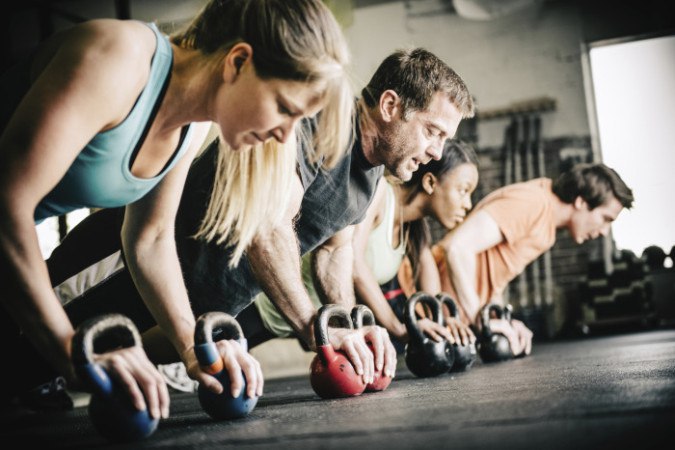 Эти цели, а также концепцию кросс-тренинга сформулировал ее создатель Грег Глассман. Тренеры по кросс-тренингу часто обращают внимание на то, что даже у чемпионов в отдельных видах спорта не все из этих направлений развиты одинаково сильно.
Если ваша цель – специализироваться, заниматься одним видом спорта, то кросс-тренинг не для вас. Ведь его целью является достижение определенных результатов во всех 10 направлениях. Возможно, кросс-тренер не станет выдающимся гимнастом, но у него хорошо будет развит контроль положения тела. Вероятно, он никогда не станет победителем марафона, но сможет без подготовки принять участие в беге на 5 километров, и на финише его результат будет не так далек от результата победителя.
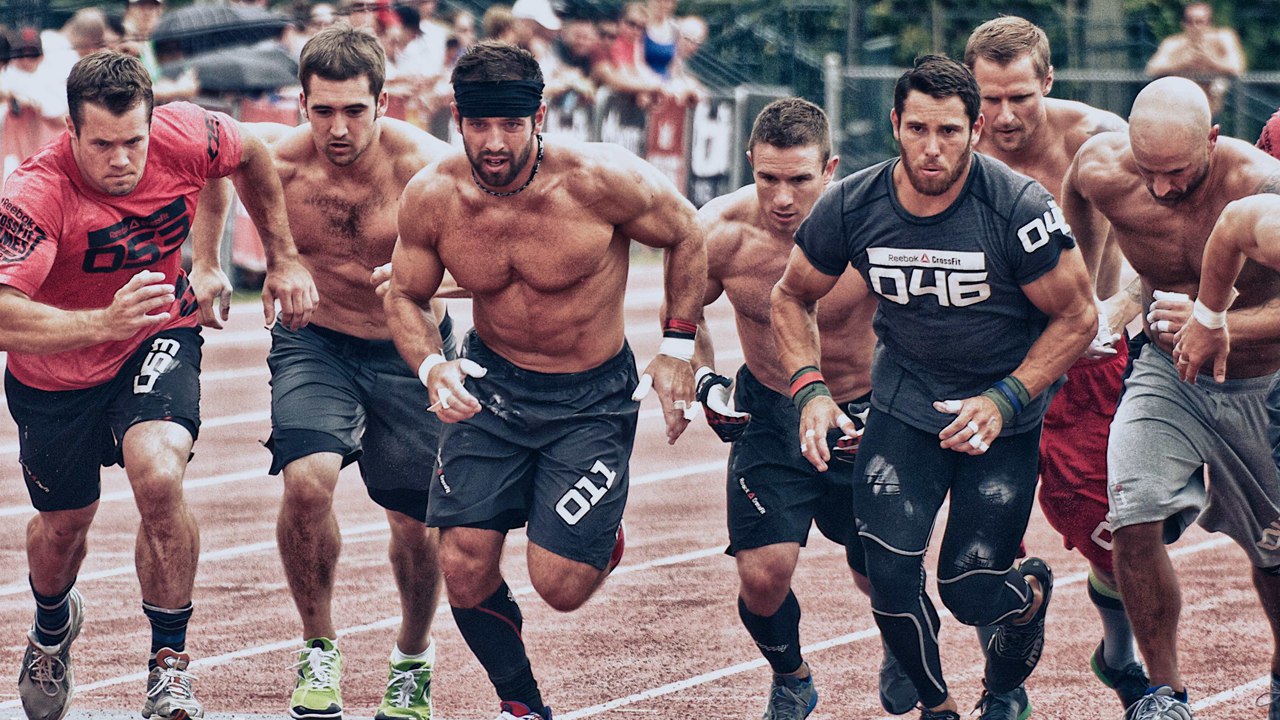 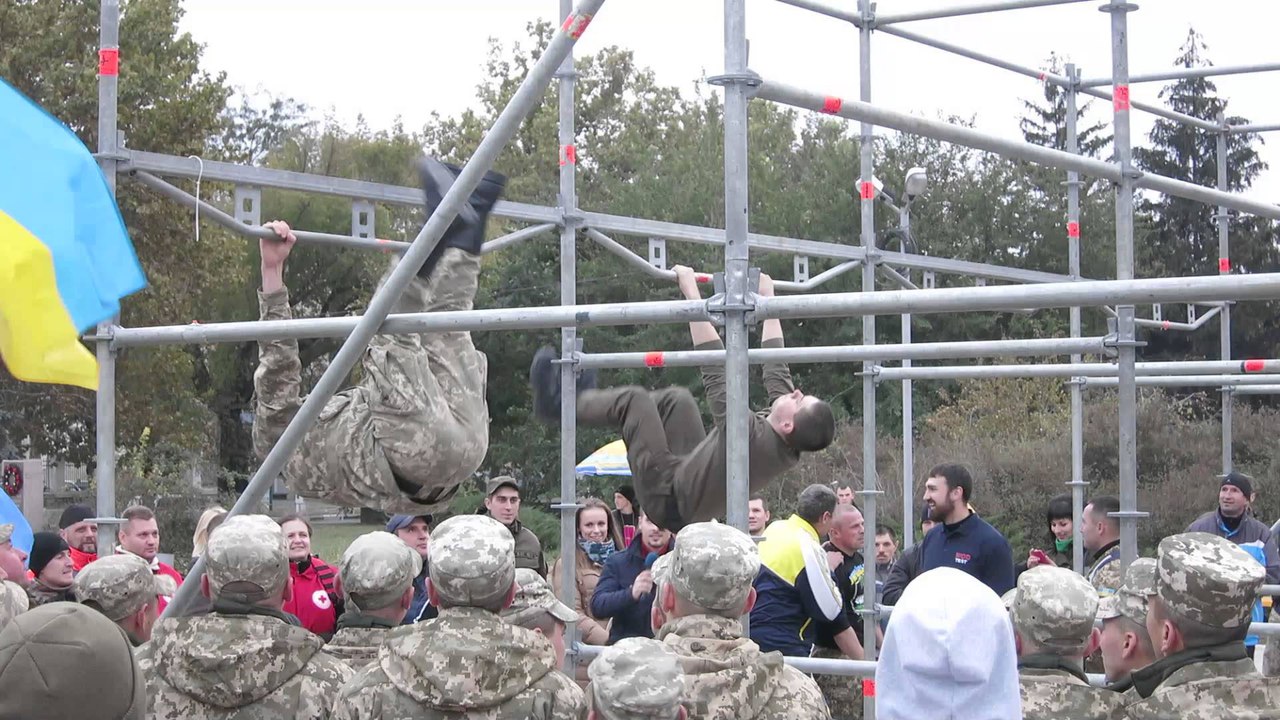 Кросс-тренинг применяется в подготовке различных силовых структур – от пожарных частей до подразделений спецназа, а также в организации тренировочного процесса профессиональных спортивных организаций по всему миру. Это связано с тем, что кросс-тренинг доказал свою способность приводить к ощутимым результатам в функциональной физической подготовке и к решению самых разных задач, выдвигаемых повседневной, спортивной или служебно-боевой деятельностью.
Основной идеей является функциональная направленность тренировок и, как следствие, максимальное их разнообразие. Любой человек, настроенный на серьезные тренировки, может использовать кросс-тренинг независимо от уровня своей начальной подготовки. Кросс-тренинг легко масштабируется под возможности каждого.
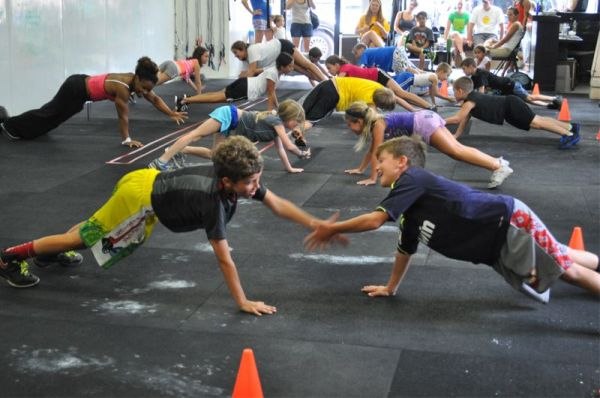 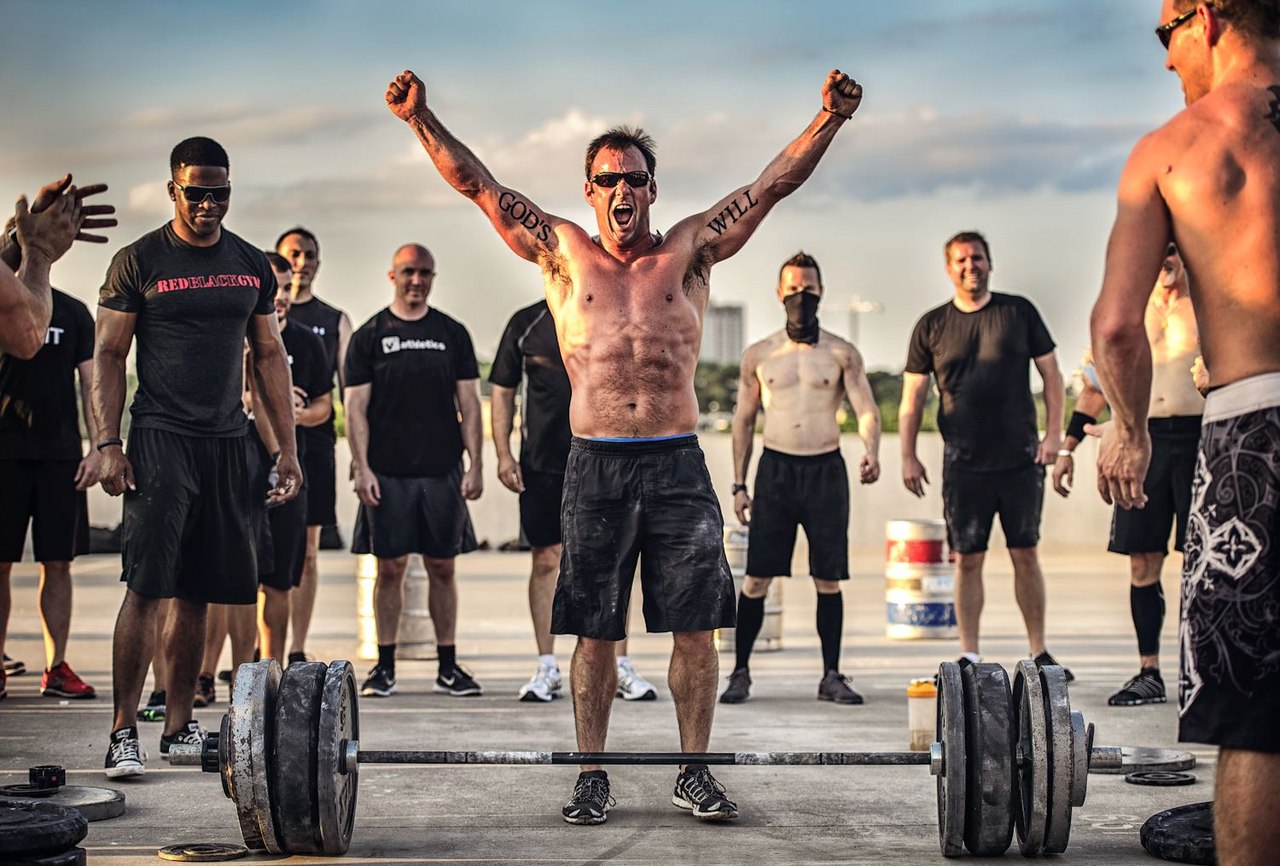 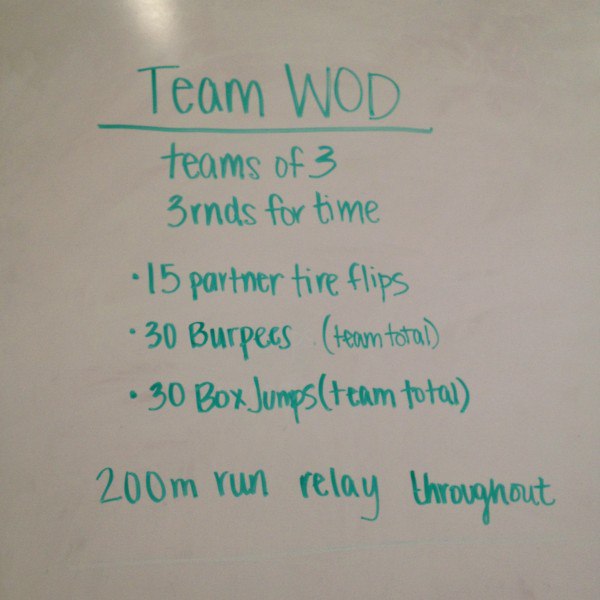 Кросс-тренинг имеет богатую собственную лексику и одно из важнейших и самых простых слов – WOD – тренировка дня или комплекс дня.
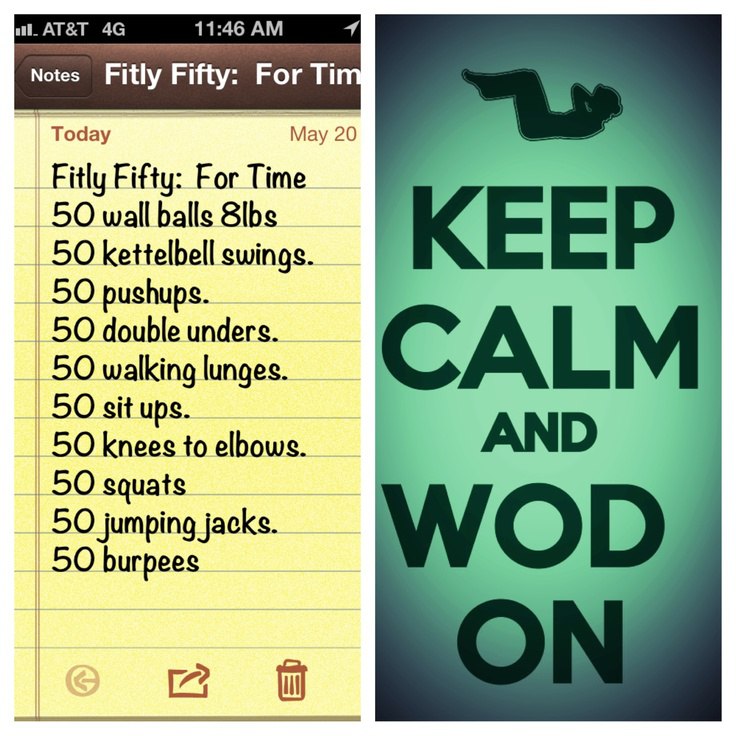 Это слово каждое утро пишут на белых досках во всех залах по всей стране. Этот комплекс включает в себя постоянно изменяющиеся, высокоинтенсивные, функциональные движения. Его цель – сделать атлета лучше, быстрее, сильнее и именно на нем спортсмены сосредоточивают всё своё внимание в этот день.
Типы нагрузок в кросс-тренинге делятся на 3 вида и обозначаются соответствующими буквами:
Упражнения с внешними объектами – W
Гимнастические упражнения  – G
Многоструктурные упражнения  – M
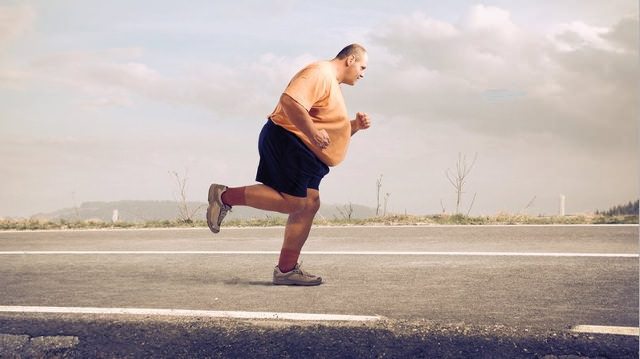 Комплекс может иметь один, два или все три вида нагрузок. Например, если WOD обозначен буквами WG, это значит, что сегодня вас ждут тяжелоатлетические упражнения (работа со штангой, гирями и т.д.) и упражнения из гимнастики (подтягивания, отжимания, кольца и т.п.)
Гимнастические (G) включают различные движения с собственным весом, примерами которых могут быть всевозможные подтягивания, отжимания на брусьях, приседания без веса, шаги с выпадами и прочее. Чаще всего они употребляются в легкой атлетике.
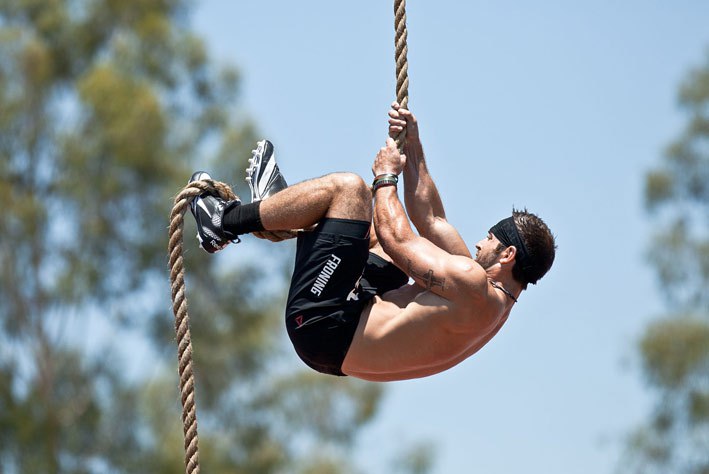 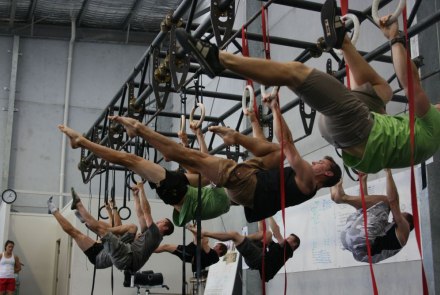 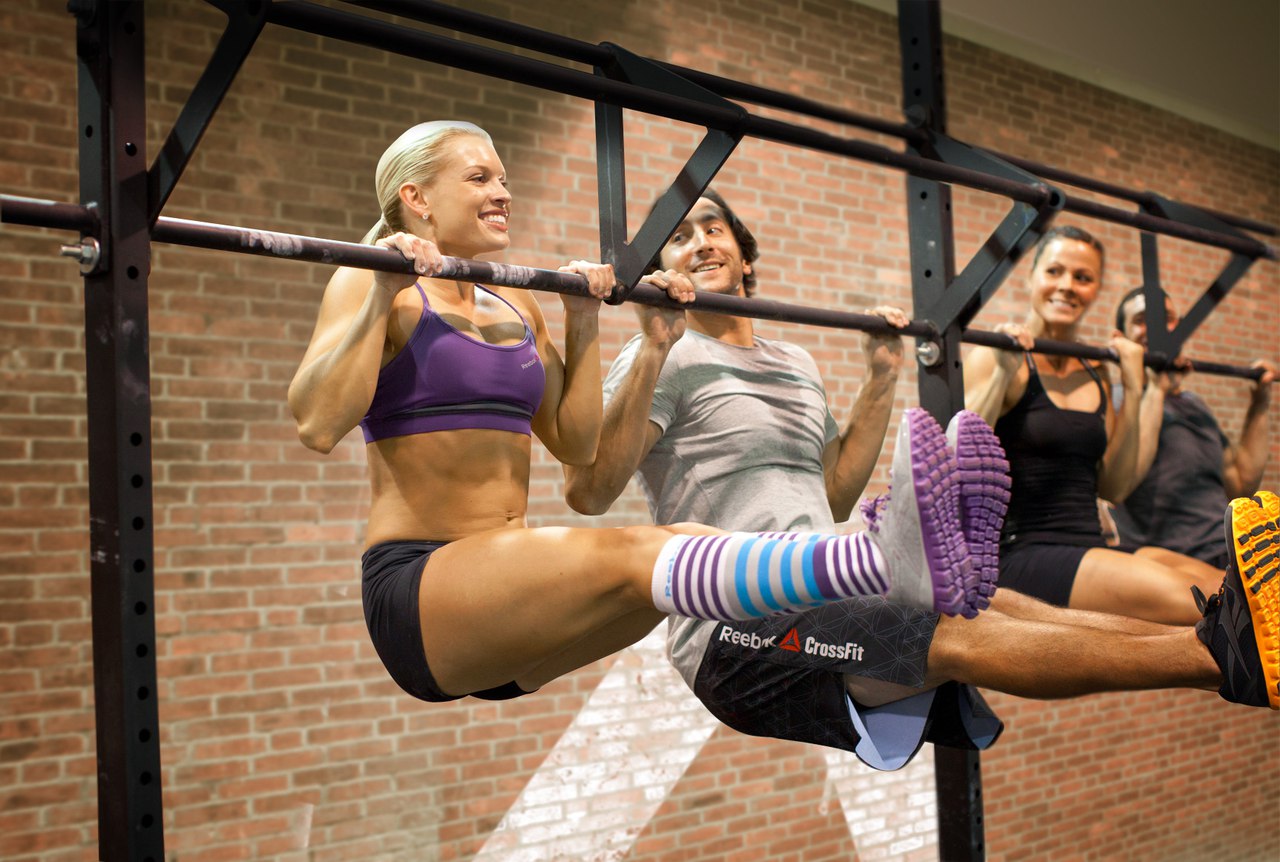 Исключительная ценность гимнастики заключается в том, что единственным источником сопротивления является вес тела. Это создает уникальное преимущество развития силы относительно к весу тела. В отличие от силовых тренировок, в гимнастике и калистенике увеличение силы происходит только при увеличении соотношения силы к весу тела.
Гимнастика увеличивает силу, развивает координацию, баланс, ловкость, точность и гибкость. Используя многочисленные вариации отжиманий, стоек на руках, удержаний и других тренировок на полу, можно значительно повысить кинестетическое чувство.
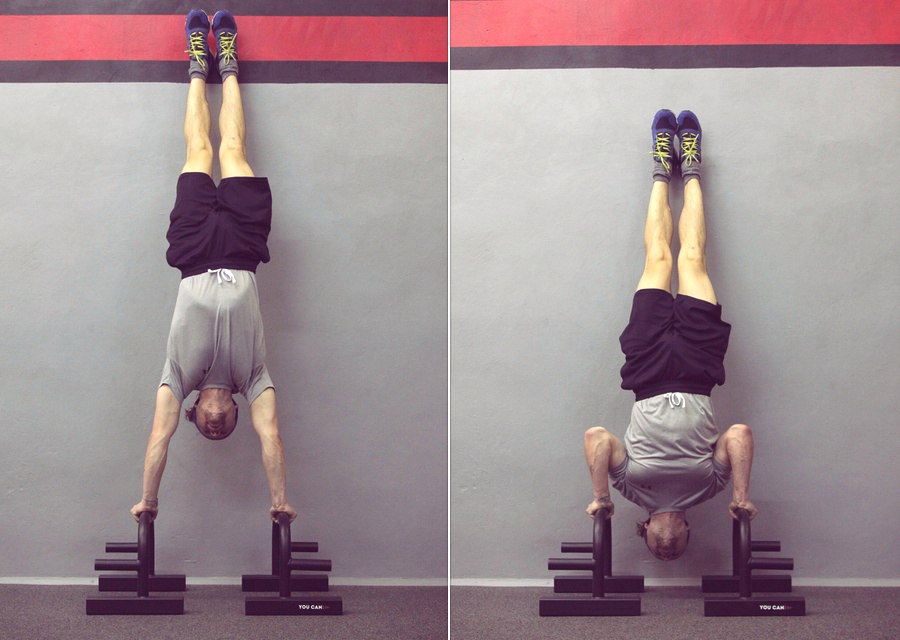 К данному комплексу можно отнести следующие виды упражнений:
-	Приседания – они могут быть разнообразные (на двух ногах, на одной ноге, с расставленными широко ногами и т.д.)
-	Разгибание спины – ноги закреплены, бедра упираются в опору, спина в свободном состоянии, руки за головой. Спина поднимается из положения 90 градусов, в одну линию с ногами и обратно.
-	Запрыгивание – из положения на корточках, спортсмен запрыгивает на импровизированный пьедестал, а затем спрыгивает обратно.
-	Бёрпи – упражнение, похожее на классические отжимания от пола, только после каждого отжимания необходимо подтянуть ноги к груди, из этого положения выпрыгнуть вверх, при этом совершая хлопок руками над головой.
-	Отжимания вниз головой – подойдя к стене, сделать упор на руки, ногами оторваться от земли и прижать их к стене. В таком положении делать отжимания, касаясь пола головой.
-       Выпады – спортсмен из положения стоя делает широкий шаг вперед, затем возвращается обратно. Опорная нога должна почти касаться пола, а нога выпадающая, должна сгибаться не более чем на 90 градусов.
-	Уголок – на брусьях, кольцах или другой опоре на выпрямленных руках. Поднять прямые ноги параллельно полу и удерживать их в таком положении несколько секунд. Можно выпрямлять по одной ноге. Торс должен составлять с ногами угол в 90 градусов.
-	Подтягивание на кольцах – удерживая в руках гимнастические кольца, поднять свое тело руками до упора 90 градусов, затем резко сделать выпад вверх, выпрямив руки. Вернуться в положение согнутых локтей, опуститься на пол.
-	Отжимания на брусьях – удерживая вес тела на руках, согнутых в локтях параллельно полу, резко выпрямить руки, затем вернуться в исходное положение. Спина должна быть перпендикулярно полу и не отклоняться.
-	Лазаниеие по канату – руками и ногами упираясь в канат и обхватывая его, отталкиваться и подниматься вверх по канату.
-	Подтягивание на перекладине – привычные для нас подтягивания на турнике, когда из висячего положения, усилием рук тело подтягивается вверх.
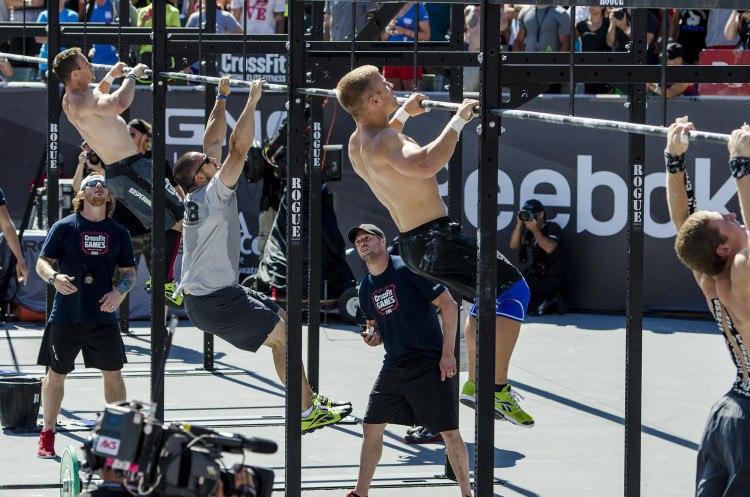 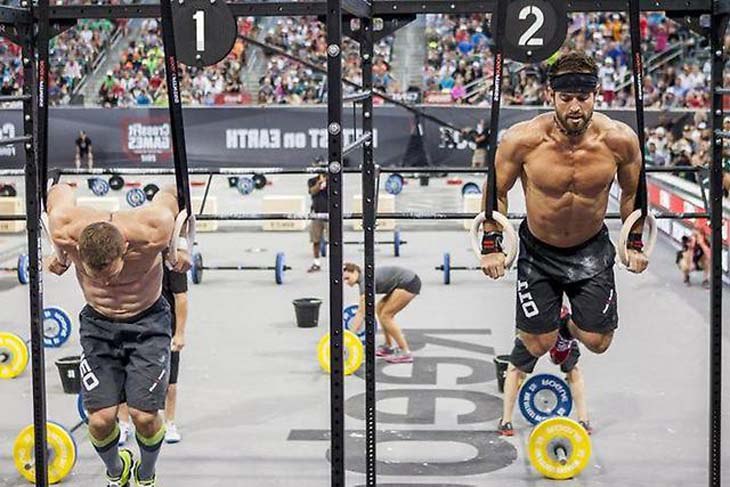 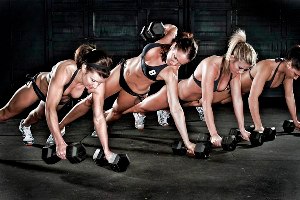 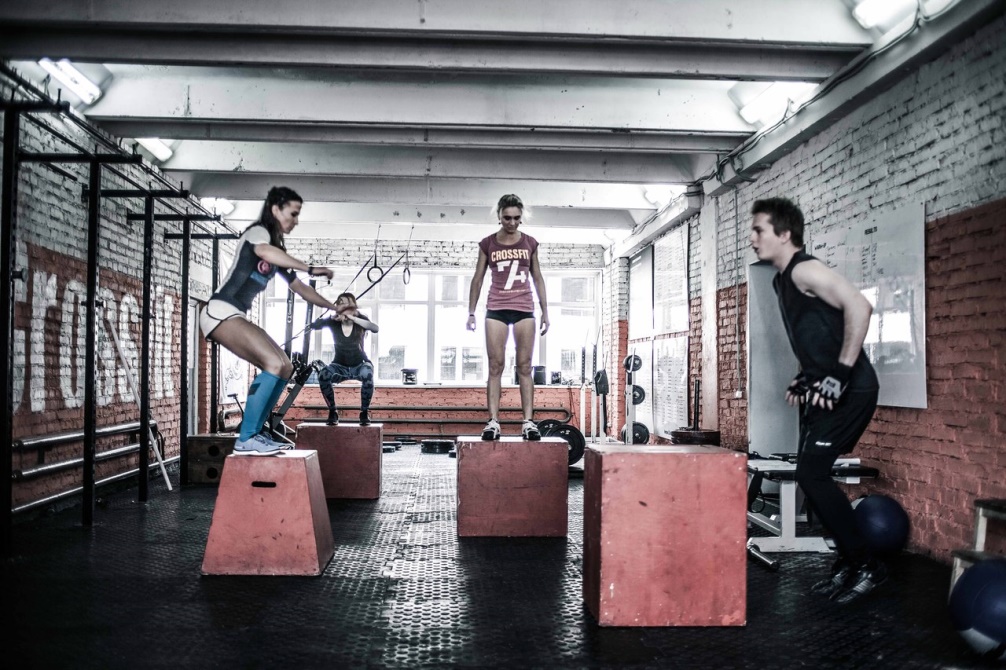 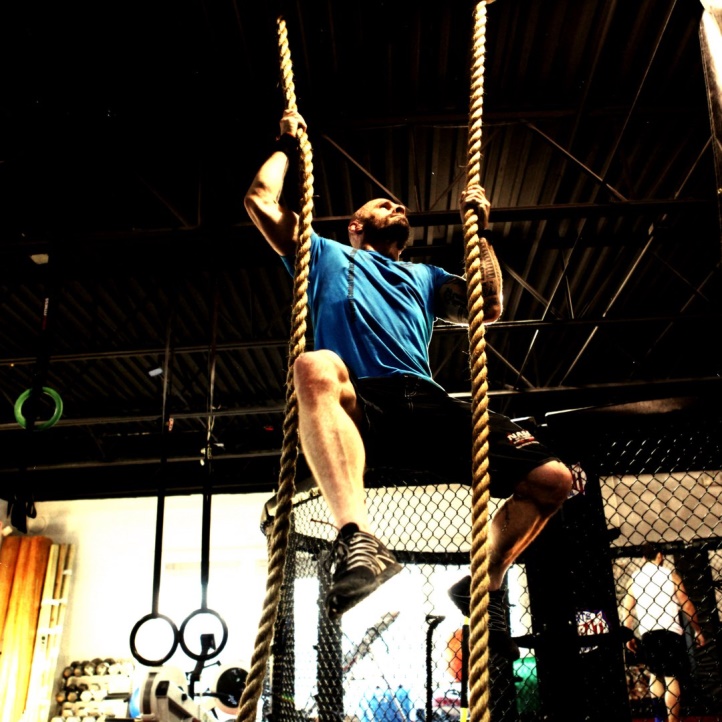 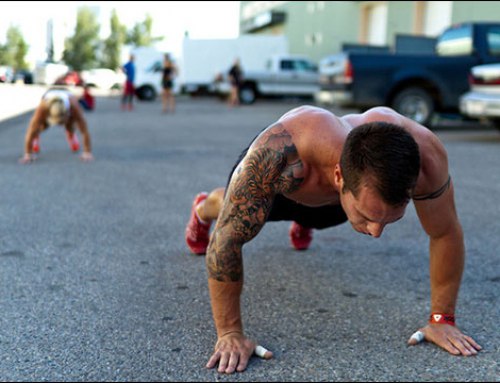 К группе многоструктурных упражнений (M) относятся кардиоупражнения: бег, плавание, прыжки через скакалку, гребля, езда на велосипеде и др., а так же тренировка основных функций метаболизма.
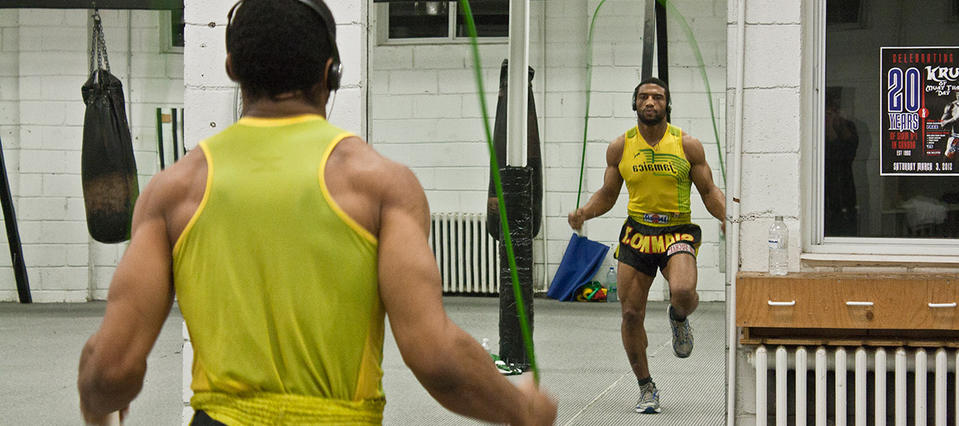 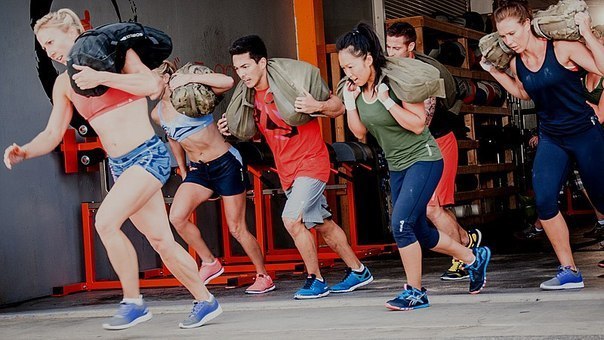 Данный подход кросс-тренинга заключается в разумном сочетании анаэробных и аэробных упражнений в соответствии с тренировочными целями атлета. Предписание кросс-тренинга относительно тренировок состоит в соблюдении требований специфичности, прогрессирования, вариативности и восстановления для оптимальных адаптаций к нагрузкам.
К группе многоструктурных упражнений относятся такие упражнения, как:
-	Кросс-бег – быстрый бег туда-обратно, когда спортсмен курсирует между расстоянием от 100 метров до 1 км.
-	Гребля – используется тренажер, по технике выполнения напоминающий греблю веслами на лодке. Преодолеваются расстояния от 500 до 2000 метров.
-	Прыжки через скакалку – единственное отличие этого упражнения в кросс-тренинге, в том, что прыжок делается более затяжной, чтобы успеть прокрутить скакалку вокруг себя дважды. При этом приходится сильнее отталкиваться и выше прыгать.
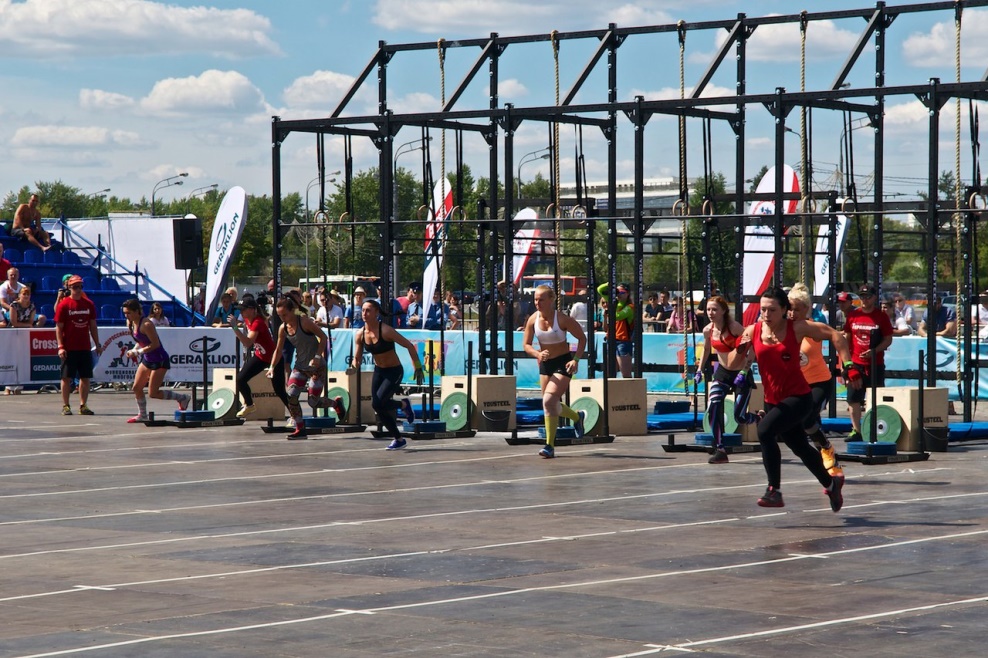 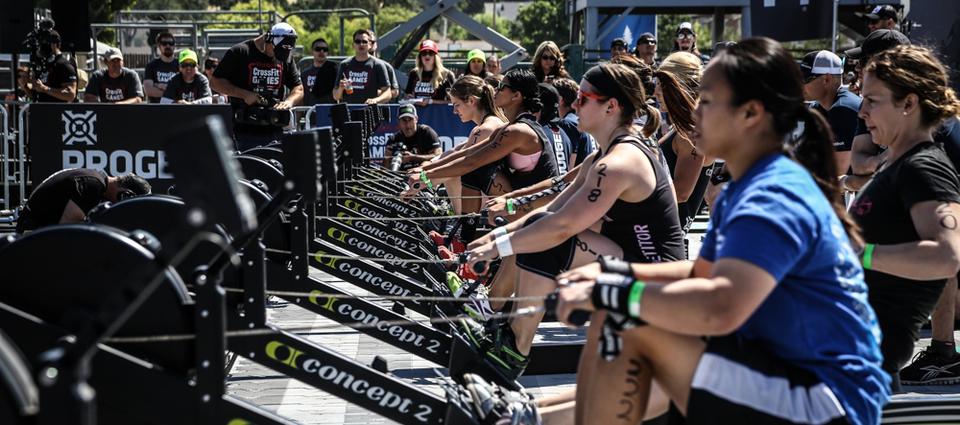 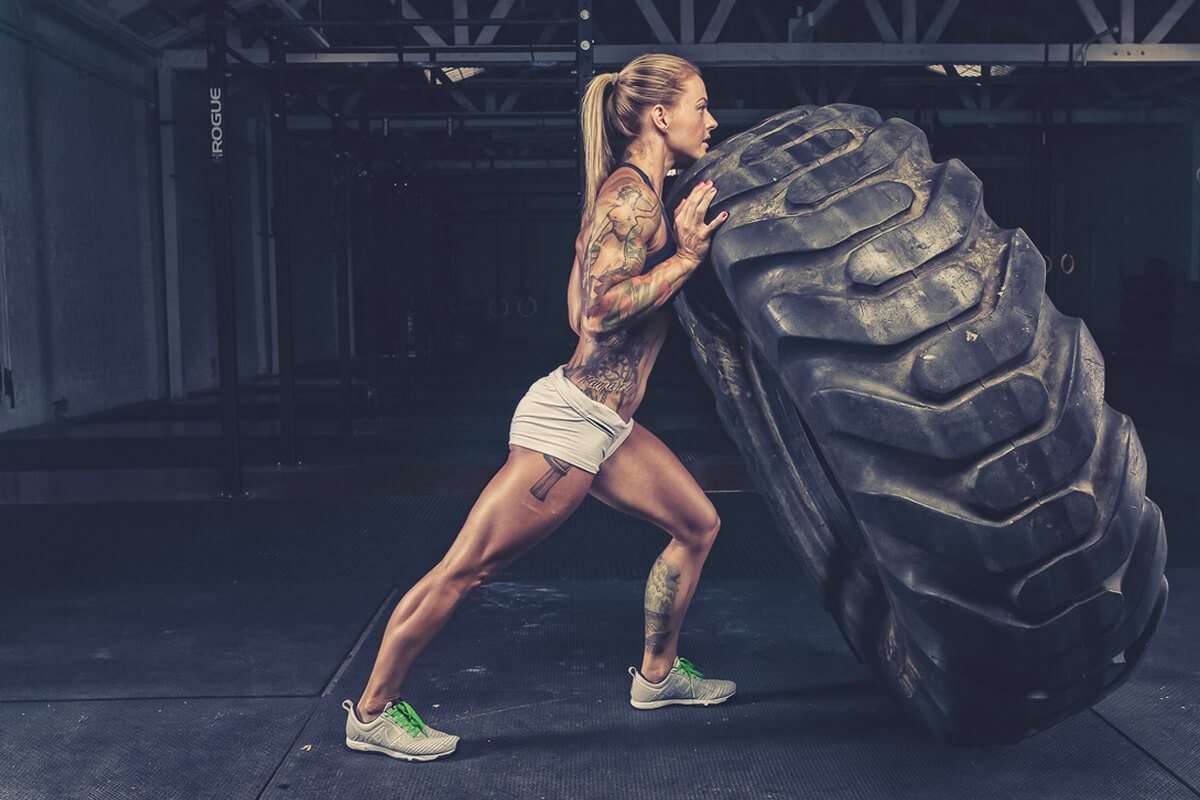 Упражнения с внешними объектами (W). К этой группе относятся базовые упражнения, упражнения со свободными весами, тяжелая атлетика и пауэрлифтинг – приседания со штангой, жим штанги, становая тяга и т.д.
Эти движения развивают у атлета способность активировать больше двигательных единиц более быстро в гораздо большей степени, чем любые другие тренировочные модальности. Взрывная сила, нарабатываемая при тренировках с использованием упражнений из тяжелой атлетики, жизненно важна во всех видах спорта.
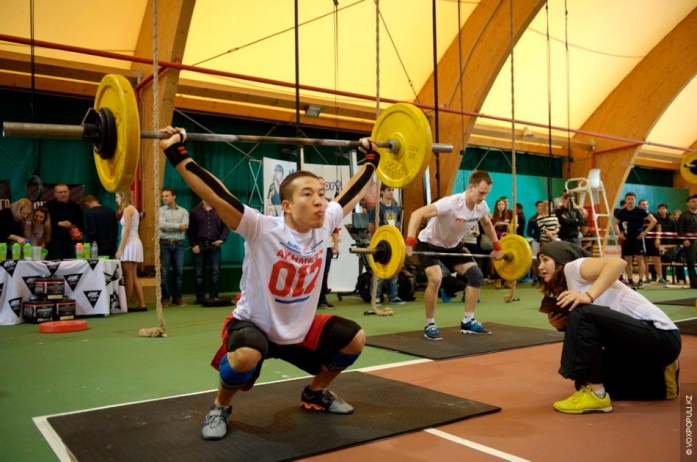 К данной группе можно отнести следующие упражнения:
-	Становая тяга – из положения сидя, ухватив штангу на ширине плеч, спортсмен поднимается на выпрямленных ногах и отрывает штангу от пола. Затем возвращает в исходное положение.
-	Толчок – из положения сидя, ухватив штангу чуть шире плеч, спортсмен поднимается на выпрямленных ногах и отрывая штангу от пола, поднимает ее к своей груди. После этого рывком толкает штангу над головой на выпрямленных руках.
-	Приседания со штангой – штанга лежит на плечах и поддерживается руками, ноги на ширине плеч. Спортсмен приседает глубоко и поднимается на выпрямленные ноги.
-	Качели с гирей – держа гирю обеими руками, спортсмен поднимает ее над головой и опускает между ног и обратно наверх, но принципу качелей.
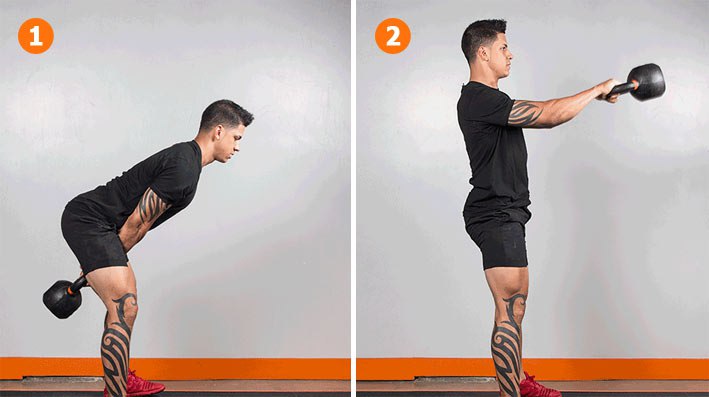 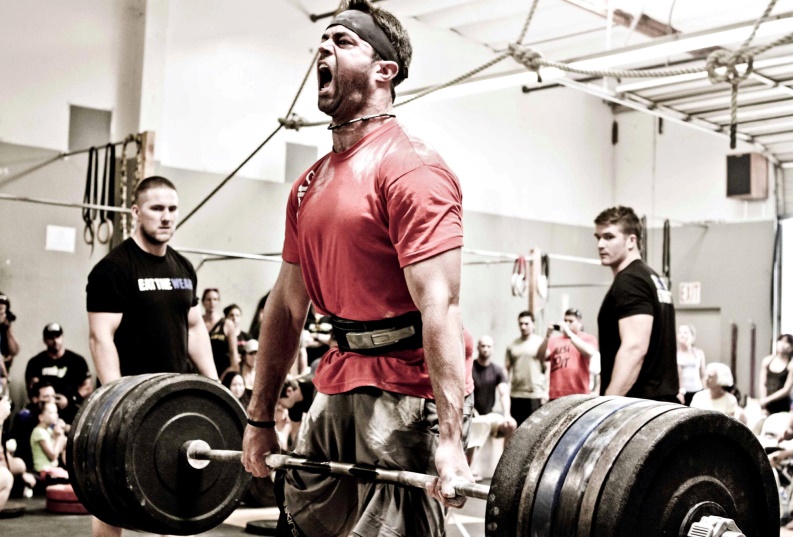 Виды комплексов в кросс-тренинге
В зависимости от условий выполнения WOD, в кросс-тренинге распространены следующие виды комплексов:








-	AFAP (as fast as possible) – так быстро, как можешь – в таком WOD указан объем и количество раундов, которое необходимо выполнить за минимальное время.
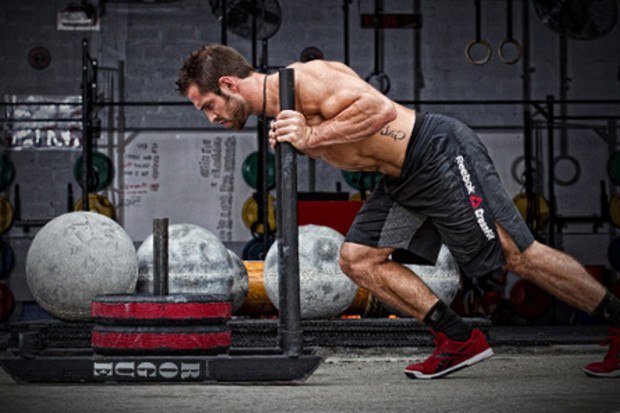 -     AMRAP (as many as possible) – столько, сколько сможешь выполнить – в таком виде WOD атлету на выполнение задания отводится определенное время, и задача спортсмена – сделать максимальное количество кругов.
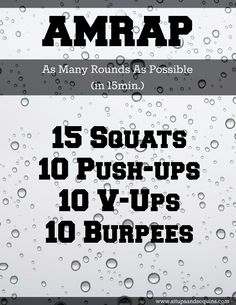 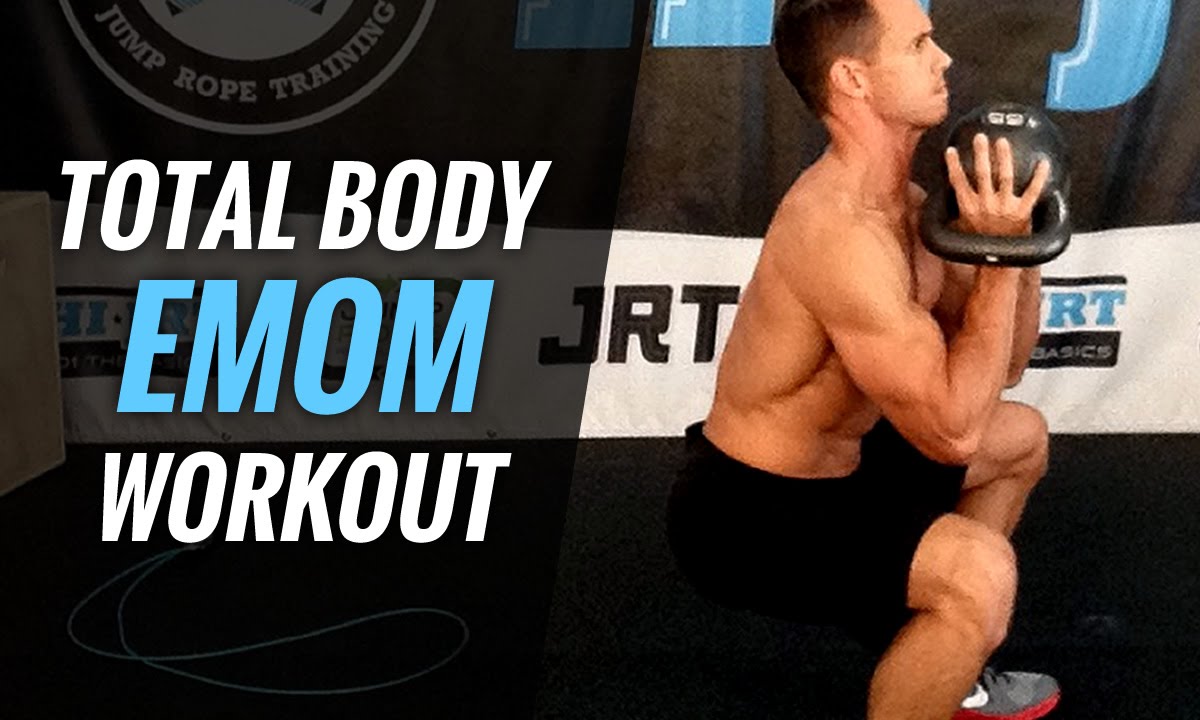 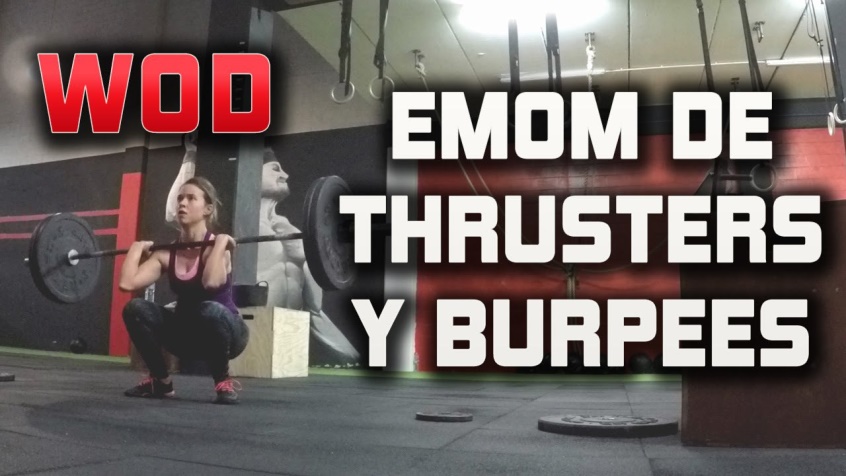 -	EMOM (every minute on minute) – «поминутки» – данный WOD подразумевает под собой задание, в котором каждую минуту вы будете выполнять указанный объем работы. Сколько секунд вы будете тратить на задание – не имеет значения, главное, что с началом новой минуты вы повторно приступаете к выполнению задания. Время, отведенное на WOD, и количество упражнений в нем подбирается индивидуально.
-	AMREPS (as many reps as possible) – как можно больше повторов за отведенное на WOD время. Такой вид тренинга схож с AMRAP, но здесь делается всего одно упражнение.
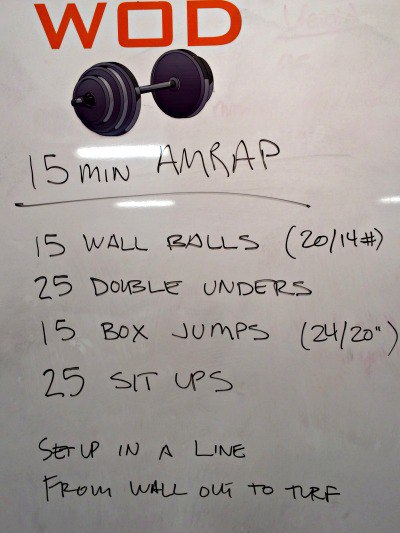 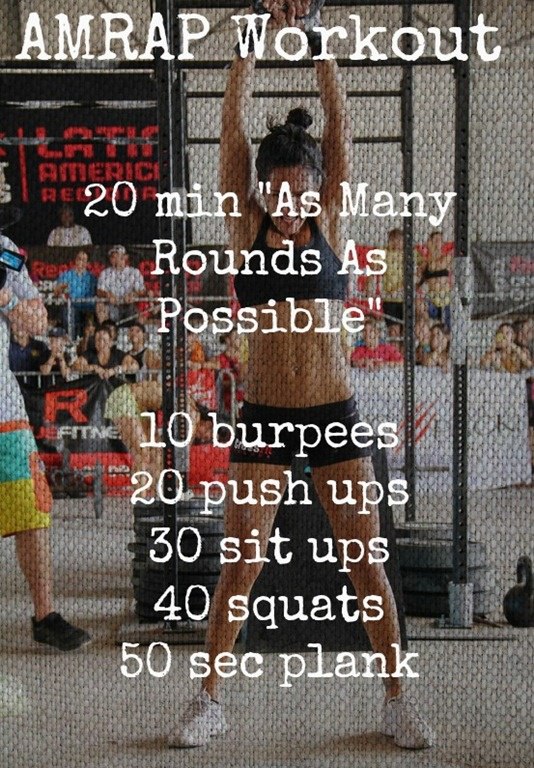 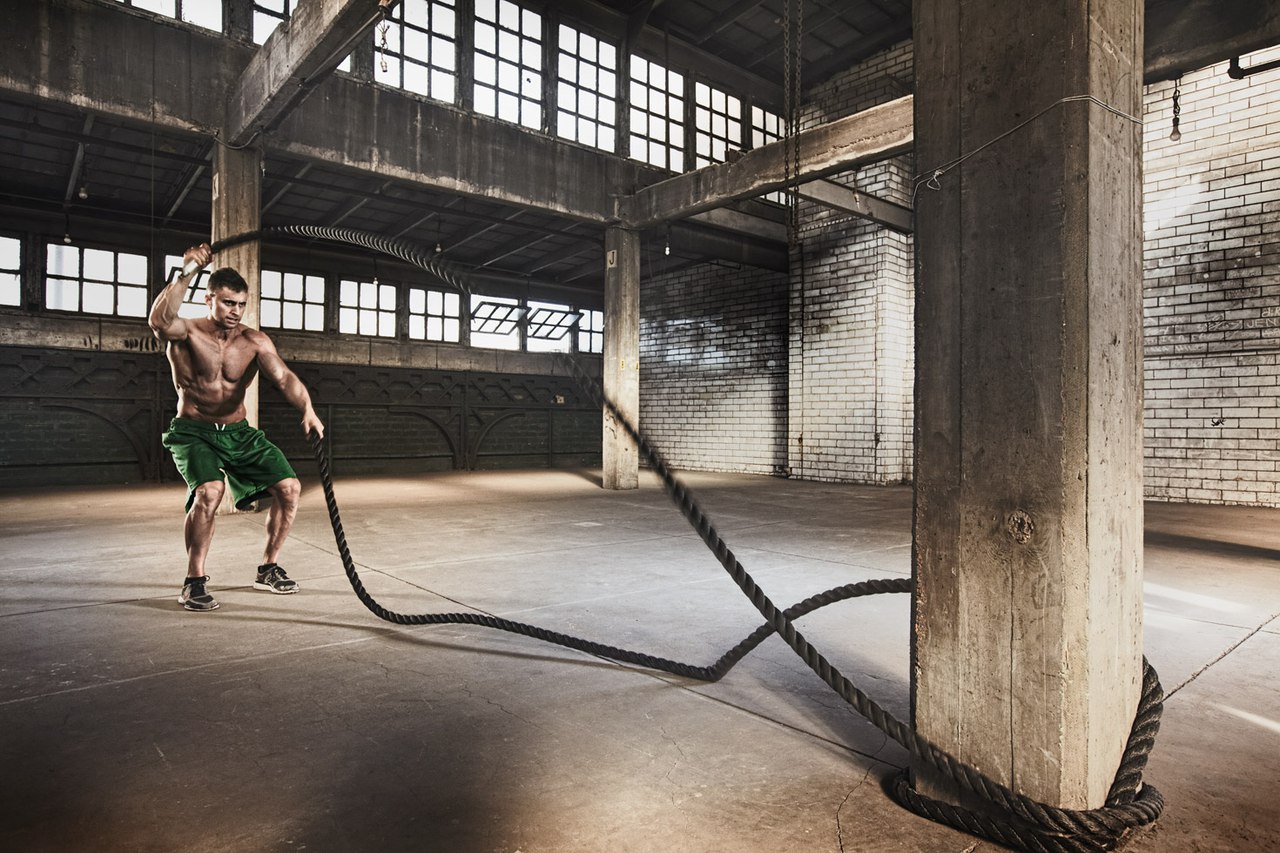 -	ЧИППЕР – такой комплекс зачастую состоит всего из одного раунда, который нужно сделать за минимальное время. Но он состоит из большого количества упражнений и повторений.
-	ТАБАТА – это интервальный тренинг, который в своей классической форме состоит из 8 упражнений. Упражнения выполняются в таком формате: 20 секунд интенсивной работы и 10 секунд отдыха. 








Комплекс можно выстроить из одного упражнения, из нескольких повторяющихся или же 8-ми разных упражнений. WOD по системе Табата в основном направлен на развитие скоростных качеств спортсмена.
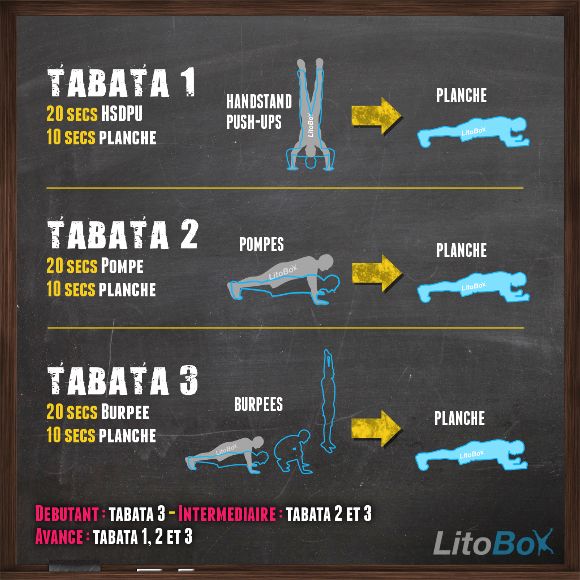 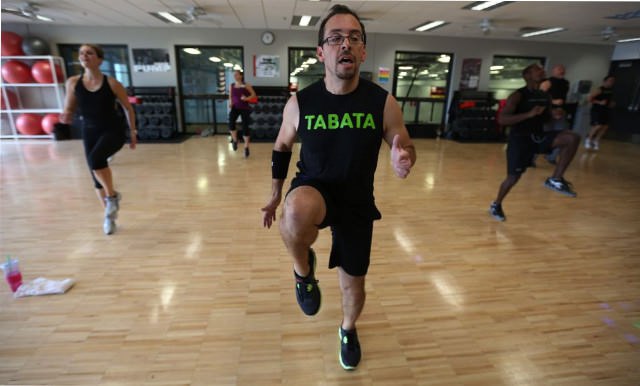 -	Death by reps (смерть от повторений) – в данном комплексе постоянной величиной будет вес снаряда, а количество повторений с каждой минутой увеличивается.
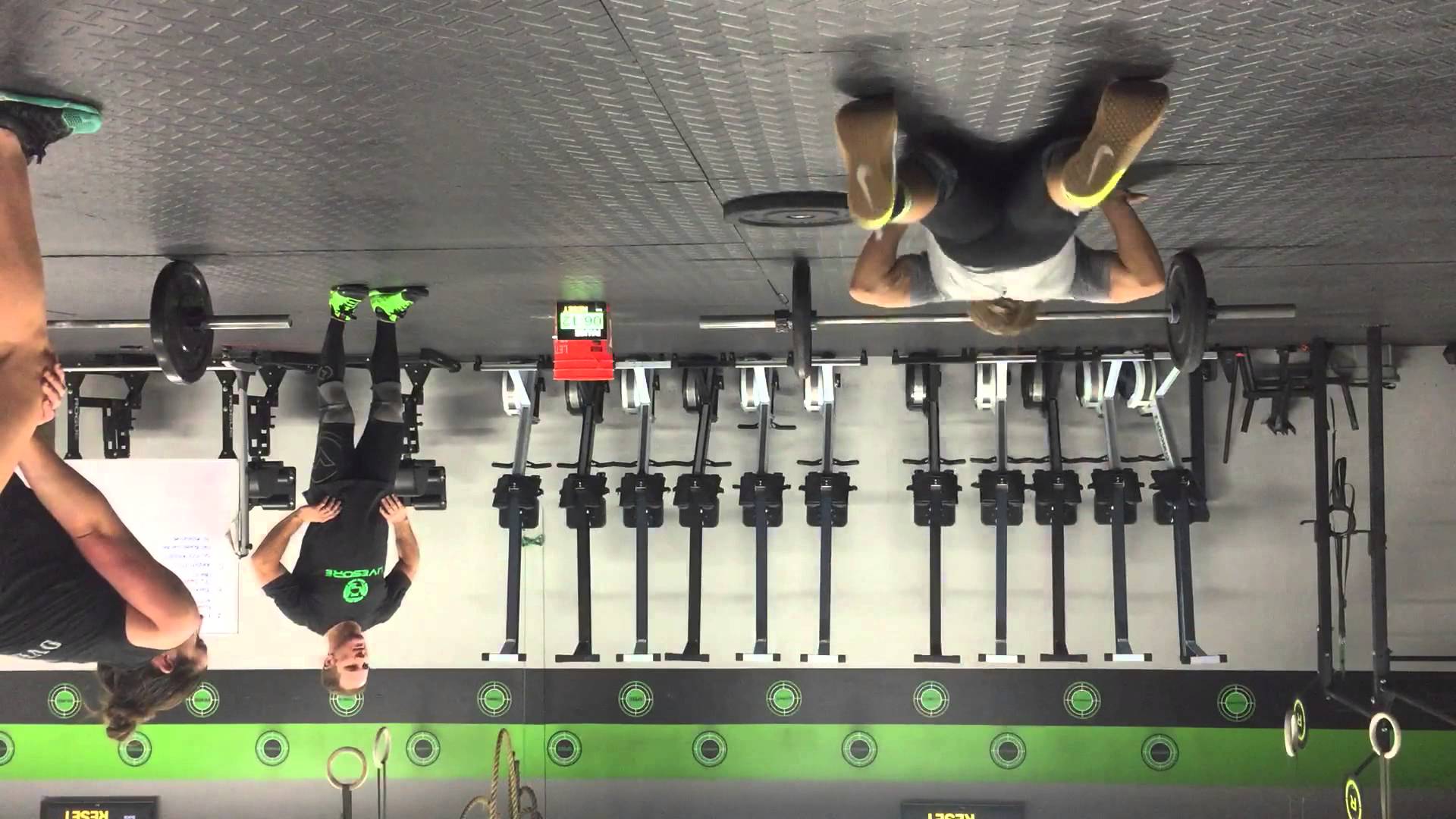 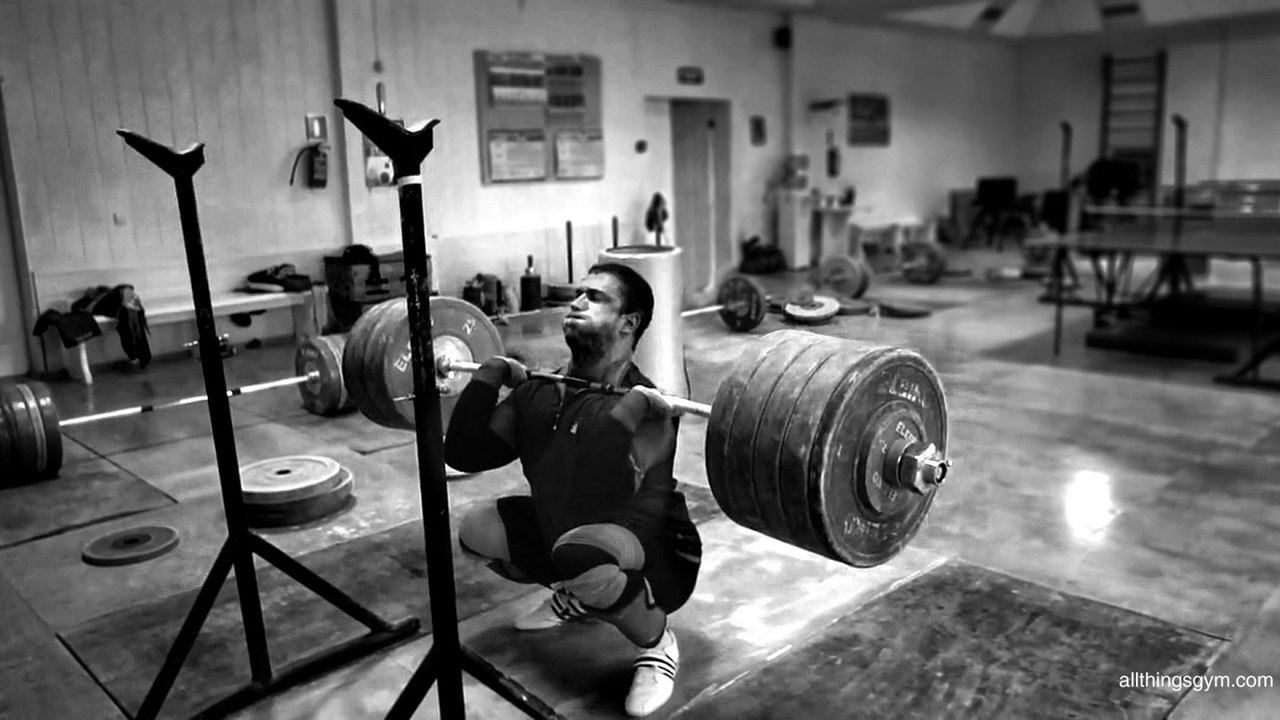 -	Death by weight (смерть от веса) – в этом комплексе количество повторов на протяжении всего времени остается постоянным, а вес снаряда каждый раз увеличивается
Организация и содержание занятий кросс-тренингом
Начинать занятия можно, как в зале, так и дома. Инструктор поможет подобрать подходящие упражнения, объяснит все нюансы тренировки, а также будет следить за техникой. 
Если необходимо заниматься самостоятельно дома, то следует усвоить следующие правила кросс-тренинга:
-	первые тренировки длятся не более 20-ти минут;
-	заниматься нужно через день;
-	во время тренировки не следует пить воду, сделайте это через 15 минут после ее завершения;
-	составленная программа тренировок для кросс-тренинга не должна меняться чаще, чем раз в 4-6 недель;
-	в одной тренировке должно быть 4 упражнения: одно на ноги, второе тянущего характера (тяга штанги), третье основано на рывке (подтягивание на перекладине), а четвертое – это кардионагрузка. Они должны повторятся по кругу не менее четырех раз – очень важно уложиться в отведенные 20 минут.
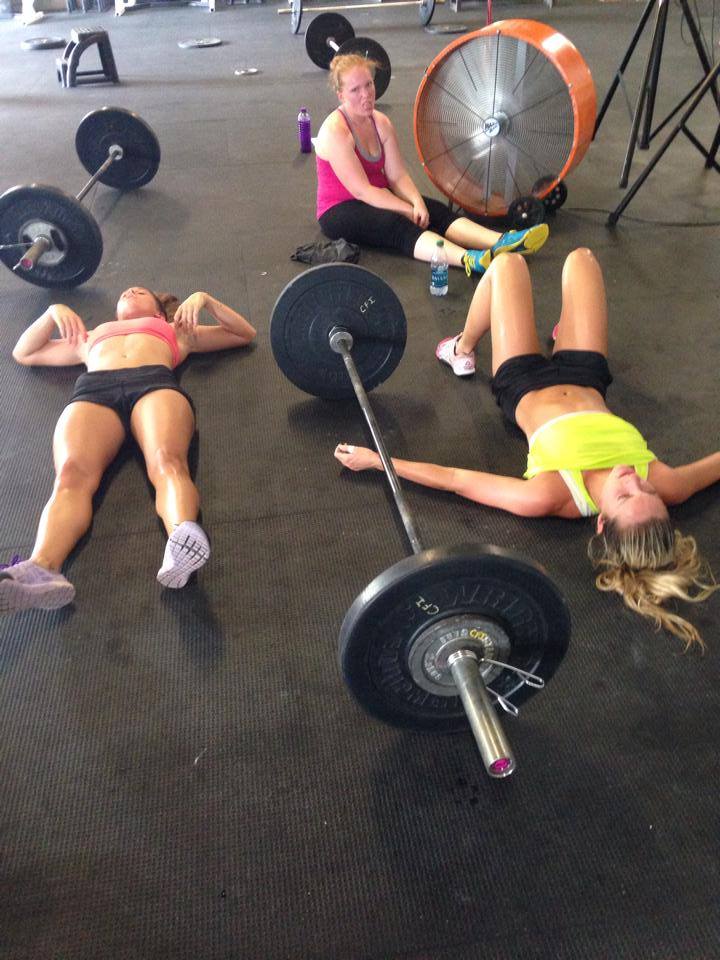 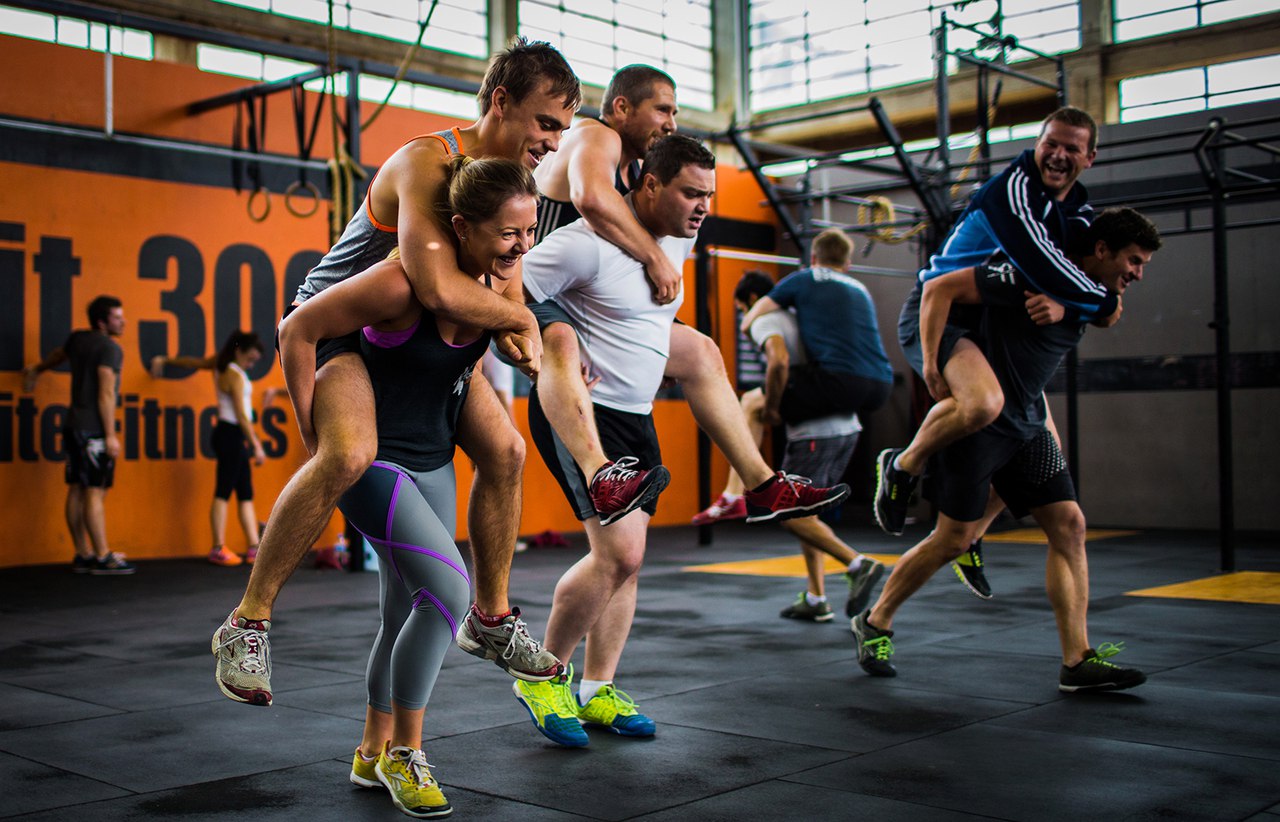 В кросс-тренинге очень важно сокращать время отдыха. Изначально можно несколько секунд отдышаться между циклами, но в идеале вы должны разработать свои легкие настолько, чтобы сохранять более-менее спокойное дыхание на протяжении всей тренировки.
Главная задача в кросс-тренинге – это уместить в одно занятие как можно больше повторов упражнений. Нельзя увеличивать время, можно только ускорять и улучшать технику их выполнения. Следует не забывать делать качественную разминку перед кросс-тренинг упражнениями, а также после них растяжку.
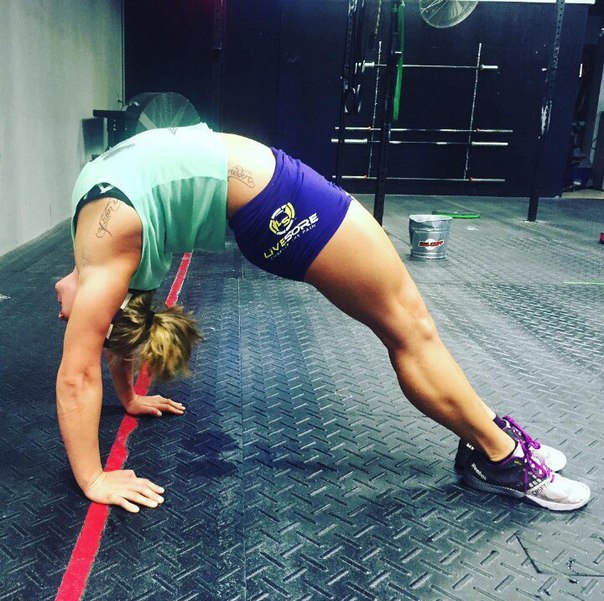 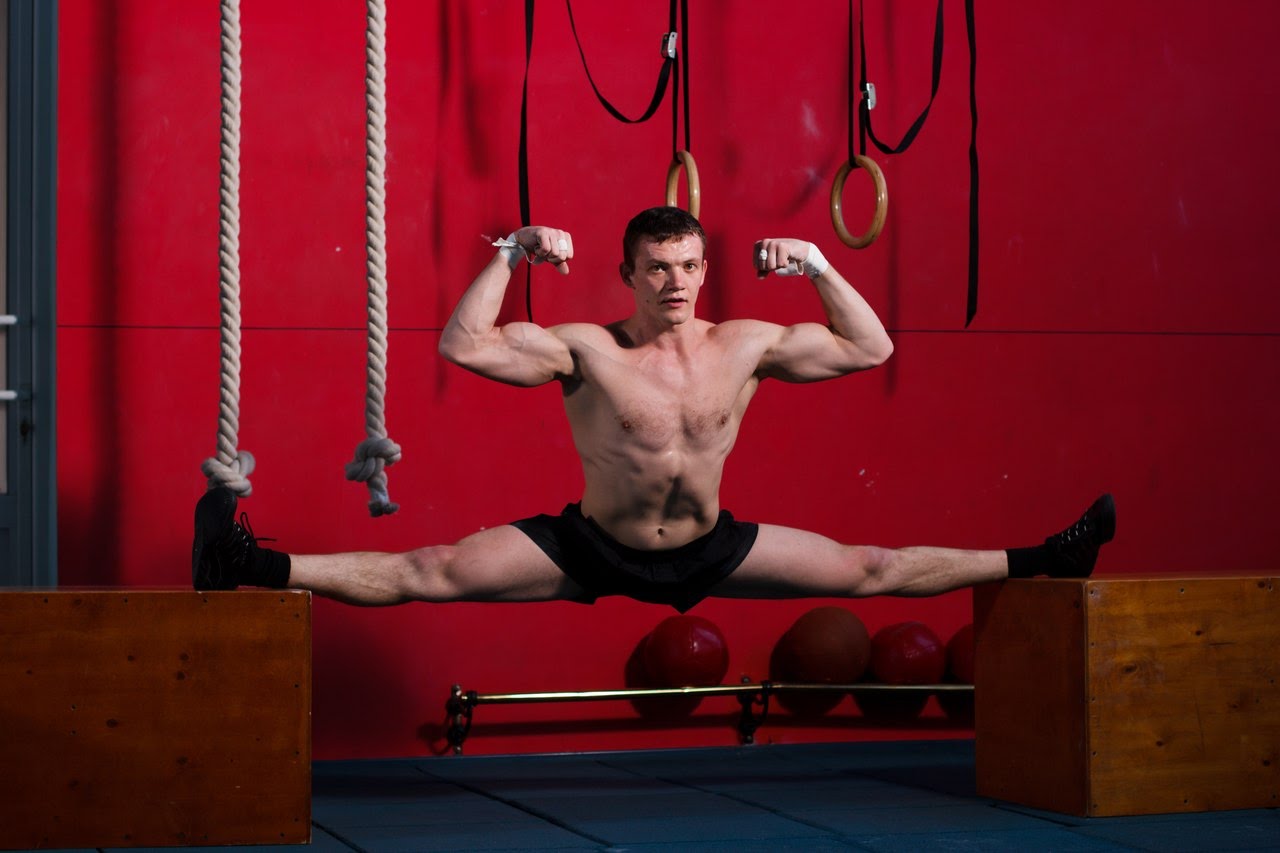 Можно выделить 3 варианта построения нагрузок:
-	без учета времени;
-	выполнение большего количества работы в одно и то же время;
-	сокращение времени на выполнение одной и той же работы.
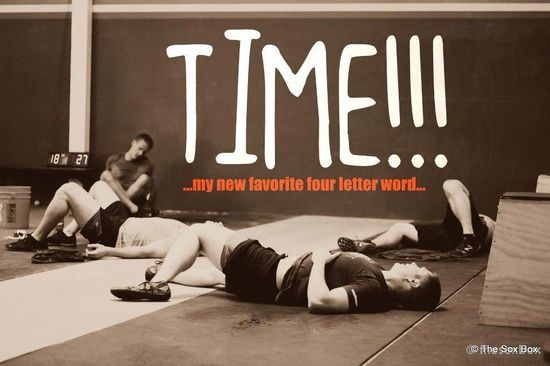 В неделю должно быть как минимум 3 разные тренировки, которые нужно повторять по кругу. Усложнять их можно увеличением рабочих весов, использованием медбола или дополнительных движений в упражнении. 
Количество повторов каждого упражнения от пяти до пятнадцати, в зависимости от физической подготовки тренирующегося. Базовые упражнения кросс-тренинга не должны вызывать тяжести и жжения в мышцах.
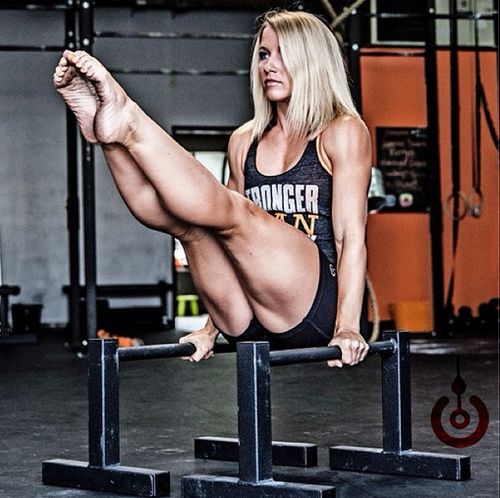 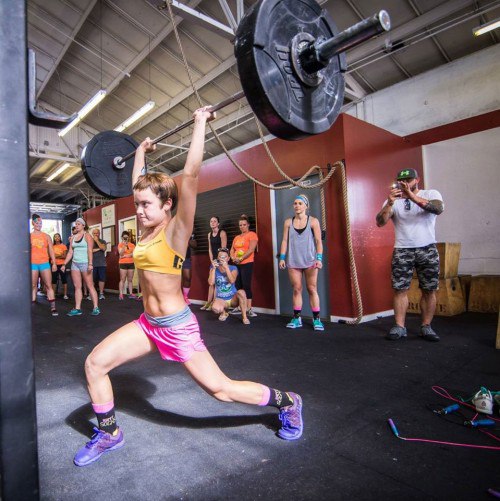 Врачебно-педагогический контроль при занятиях кросс-тренингом
Обучая спортсмена и готовя к соревнованиям, необходимо знать, повышается ли его мастерство, справляется ли он физически и психологически с объемом выполняемых нагрузок, какие функциональные изменения происходят в его организме. Только постоянный контроль и учет содержания тренировок и соревнований, анализ результатов дают информативные данные, на основе которых принимается решение о внесении поправок, изменений в учебно-тренировочный процесс.
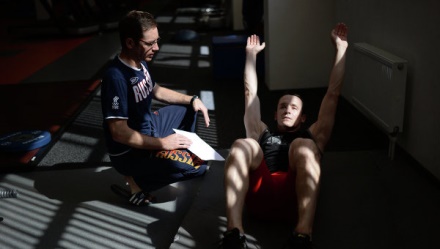 К таким необходимым данным относятся следующие:
-	уровень технической подготовленности, выражающейся в четкости выполнения элементов, движений, в длительности сохранения работоспособности во время тренировочного занятия, в результатах.
-	уровень физической подготовленности, общей и специальной, проявляющейся в развитии силовой и специальной выносливости, быстроте, ловкости, координированности, произвольном расслаблении;
-	уровень моральной и психологической подготовленности, определяемой по степени стремления к достижению победы и уверенности в возможности одержать ее, по наличию оптимального эмоционального состояния в ожидании предстоящей борьбы;
-	способность переносить тренировочные нагрузки;
         быстрота и полнота восстановления работоспособности спортсмена.

Часть данных тренер-педагог может получить сам, а многие – лишь врач при плановых обследованиях разного уровня.
Врач должен не только осуществлять контроль за состоянием здоровья занимающихся, но и принимать участие в планировании учебно-тренировочного процесса, опираясь на методические основы и достижения современной спортивной медицины.
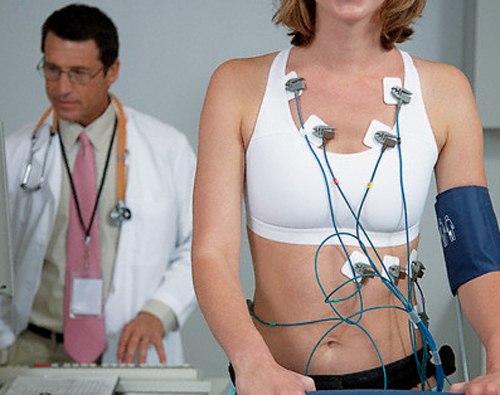 Перед врачом стоят следующие задачи:
-	систематическое обследование занимающихся кросс-тренингом и своевременное выявление признаков утомления и переутомления;
-	проведение общеукрепляющих, профилактических, восстановительных и лечебных мероприятий;
-	осуществление санитарно-гигиенического надзора за местами и условиями проведения учебно-тренировочных занятий и соревнований;
-	медико-санитарное обслуживание учебно-тренировочных сборов и соревнований;
-	наблюдение и контроль за режимом тренировочных занятий и отдыха спортсменов;
-	проведение врачебно-спортивных консультаций с тренерами и занимающимися, санитарно-просветительной работы с занимающимися.
Врачебный контроль – необходимое условие успешного выполнения одной из важнейших задач, стоящих перед тренером – укрепление здоровья занимающихся, пришедших на занятия кросс-тренингом.








Санитарно-просветительскую работу врач должен проводить, учитывая возраст, пол и общую подготовленность занимающихся.
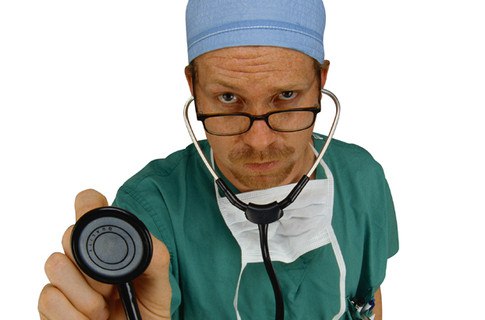 Заключение
Чтобы достигнуть высоких результатов, занимаясь по рассматриваемой спортивной методике, следует придерживаться определенных рекомендаций, адресованных любителям системы специалистами и соблюдать основные принципы кросс-тренинга:
1)	Принцип цикличности предполагает движение по кругу, то есть, выполнив по порядку упражнения комплекса, необходимо повторять все с начала;
2)        Принцип осуществления приемов подразумевает, что упражнения, составляющие комплекс, выполняются на время или конкретное число раз. 
3)	Принцип вариативности представляет собой необходимость проработки новых комплексов упражнений, чередуя их.
Кросс-тренингом могут заниматься люди различных возрастных категорий и физической подготовки. 








Комплекс упражнений для кросс-тренинга можно оптимизировать для любого человека, будь то ребенок или профессиональный боксер. Данное направление спорта подходит абсолютно всем, если человек здоров и готов стать сильнее.
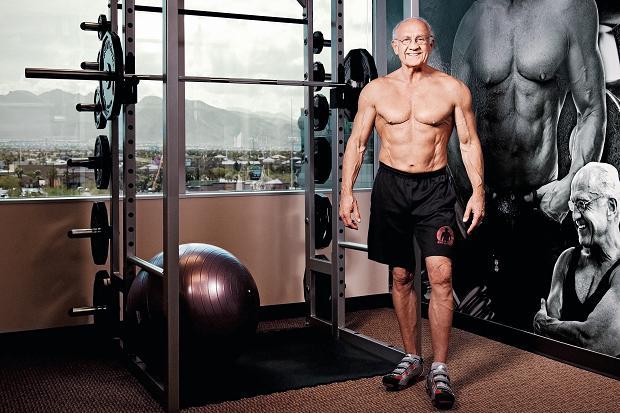 Комплексы упражнений кросс-тренинга
Комплексы, для которых нужен только турник:
-	Barbra: 5 раундов, 3 минуты отдых – 20 подтягиваний, 30 отжиманий, 40 ситапов, 50 приседаний.
-	Chelsea: 30 минут в начале каждой минуты в течение минуты (EMOM) выполнять 5 подтягиваний, 10 отжиманий, 15 приседаний;
-	Mary: выполнить максимальное количество раундов за 20 минут – 5 отжиманий в стойке на руках, 10 приседаний на одной ноге, 15 подтягиваний;
-	Cindy: выполнить максимальное количество раундов за 20 минут – 5 подтягиваний, 10 отжиманий, 15 приседаний;
-	Annie: 50-40-30-20-10 повторений – двойные прыжки на скакалке, ситапы;
-	Nicole: выполнить максимальное количество раундов за 20 минут – бег 400 м, максимальное количество подтягиваний;
-	Angie: выполнить на время 100 подтягиваний, 100 отжиманий, 100 ситапов, 100 приседаний.
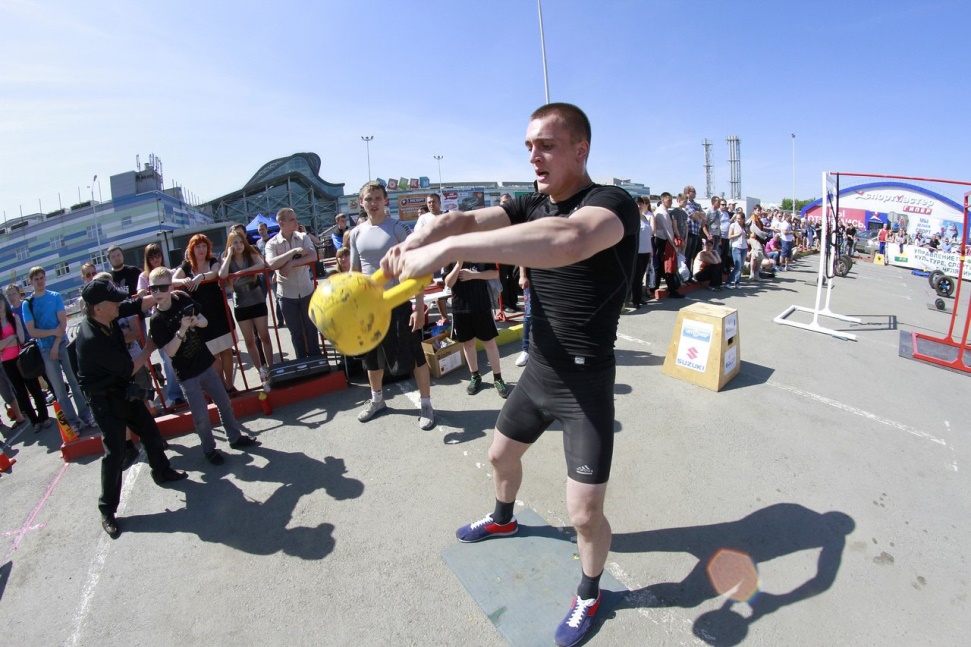 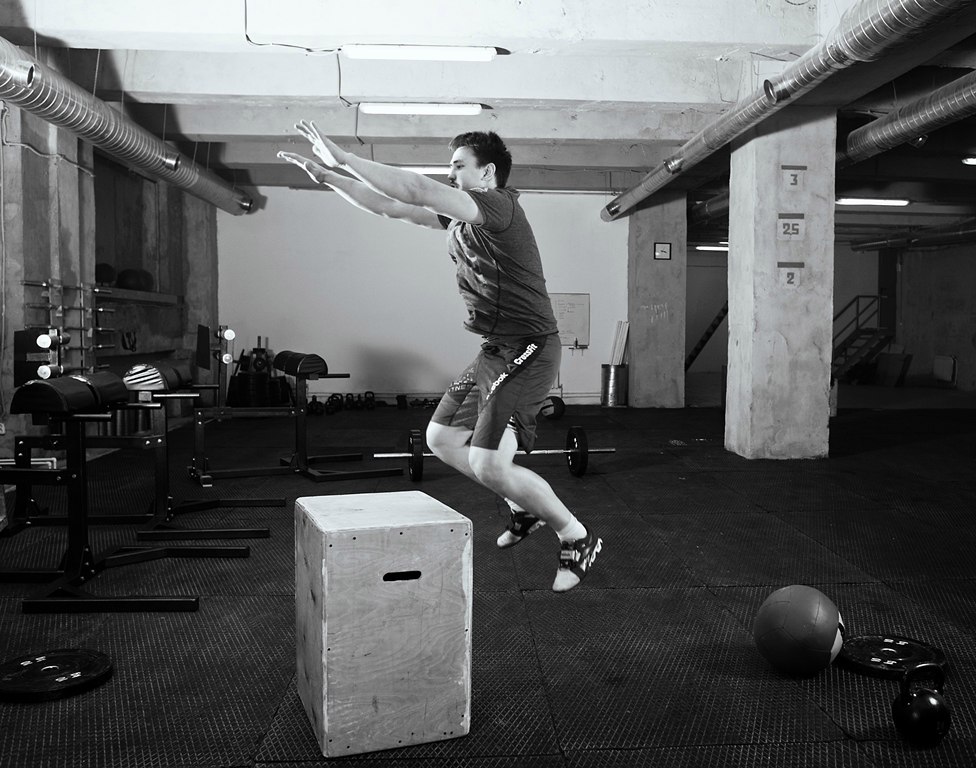 Комплексы без использования штанг и упражнений из тяжелой атлетики:
-	Eva: 5 раундов – 800 м бег, 30 махов гирей 32 кг, 30 подтягиваний.
-	Helen: 3 раунда – 400 м бег, 21 мах гирей 24 кг, 12 подтягиваний.
-	Kelly: 5 раундов – 400 м бег, 30 прыжков на коробку (61 см), 30 бросков медбола.
-	Karen: 150 бросков медбола.
Смешанные комплексы:
-	Amanda: 9-7-5 повторений выход силой в кольцах, рывок (62 кг)
-	Jackie: выполнить на время 1000 м гребля, 50 выбросов штанги 21 кг, 30 подтягиваний.
-	Diane: 21-15-9 повторений на время – становая тяга 102 кг, отжимания в стойке на руках.
-	Fran: 21-15-9 повторений на время – выбросы штанги 43 кг, подтягивания.
-	Elizabeth: 21-15-9 повторений на время – взятия штанги 61 кг, отжимания в кольцах.
-	Nancy: 5 раундов на время – 400 м бег, 15 приседаний со штангой над головой (43 кг).
-	Lynne: 5 раундов с максимальным количеством повторений – жим лежа соответственно собственной массе, подтягивания.
Силовые комплексы:
-	Isabel: выполнить за максимально короткое время 30 рывков 61 кг.
-	Linda: 10/9/8/7/6/5/4/3/2/1 повторений становой тяги (1/2 веса тела), жим (вес тела), взятия (3/4 веса тела).
-	Grace: выполнить за максимально короткое время 30 взятий и швунгов 61 кг.
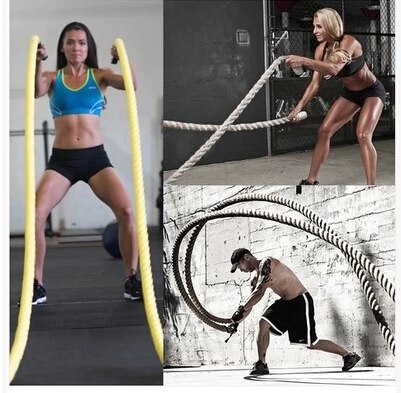 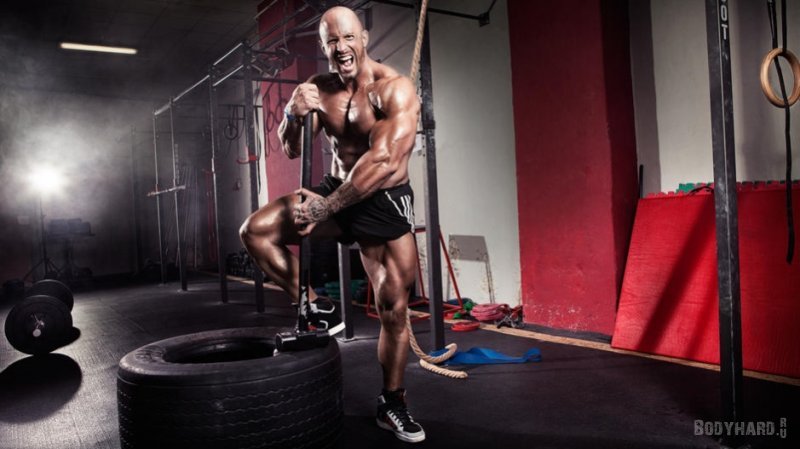 Комплекс «Скорость и выносливость»: бег 800м с максимальным ускорением, 20 скручиваний на пресс, 20 отжиманий. Цикл выполнить 3-5 раз. В следующий раз стараться сделать всё быстрее.

Комплекс «Скорость и сила»: пробежка 400м, приседания со штангой, поднятой над головой не менее 15 повторов.





Комплекс «Сила и выносливость»: на время 25 отжиманий, 15 бросков какого-либо тяжёлого предмета, 12 наклонов и поднятий штанги к груди.
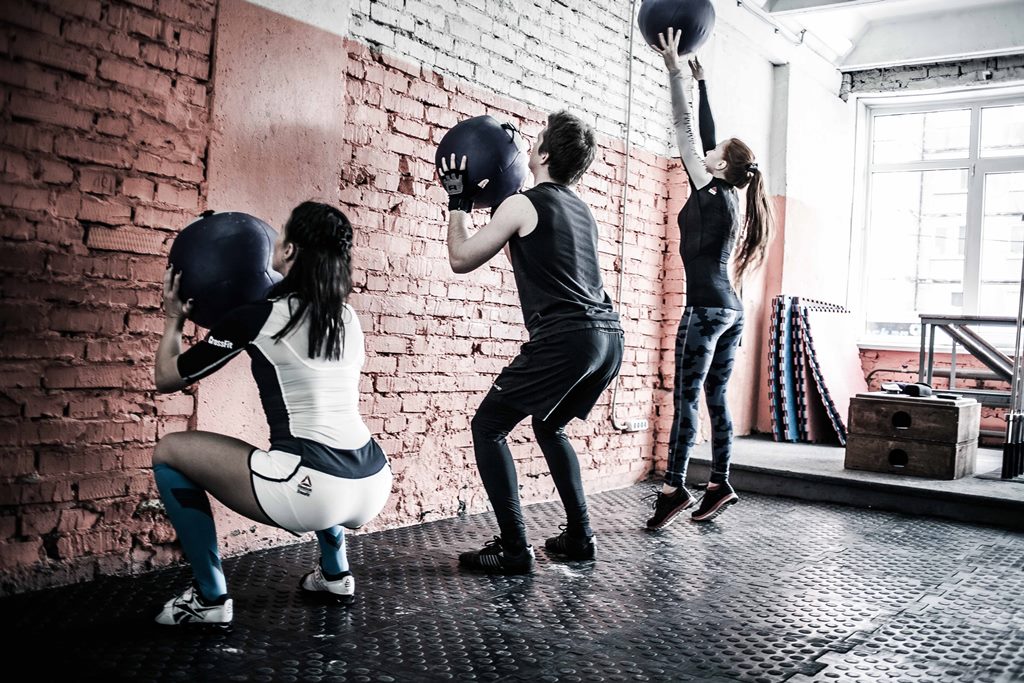 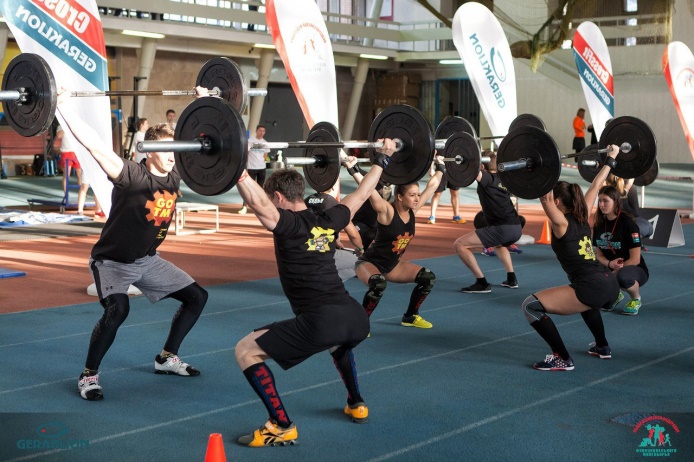